Акции «Ветеран живёт рядом», «Вам, любимые» , «Поздравь ветерана С Новым Годом!» (вручение юбилейных медалей «75 лет Победы в Великой Отечественной войне 1941-45 г.г»)
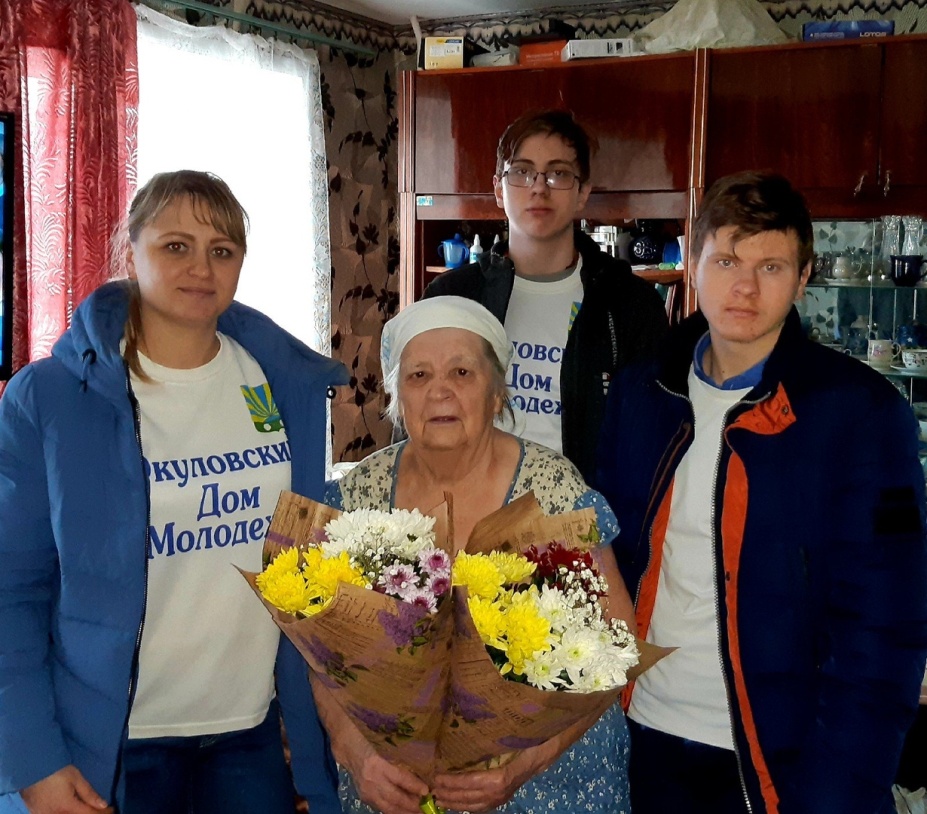 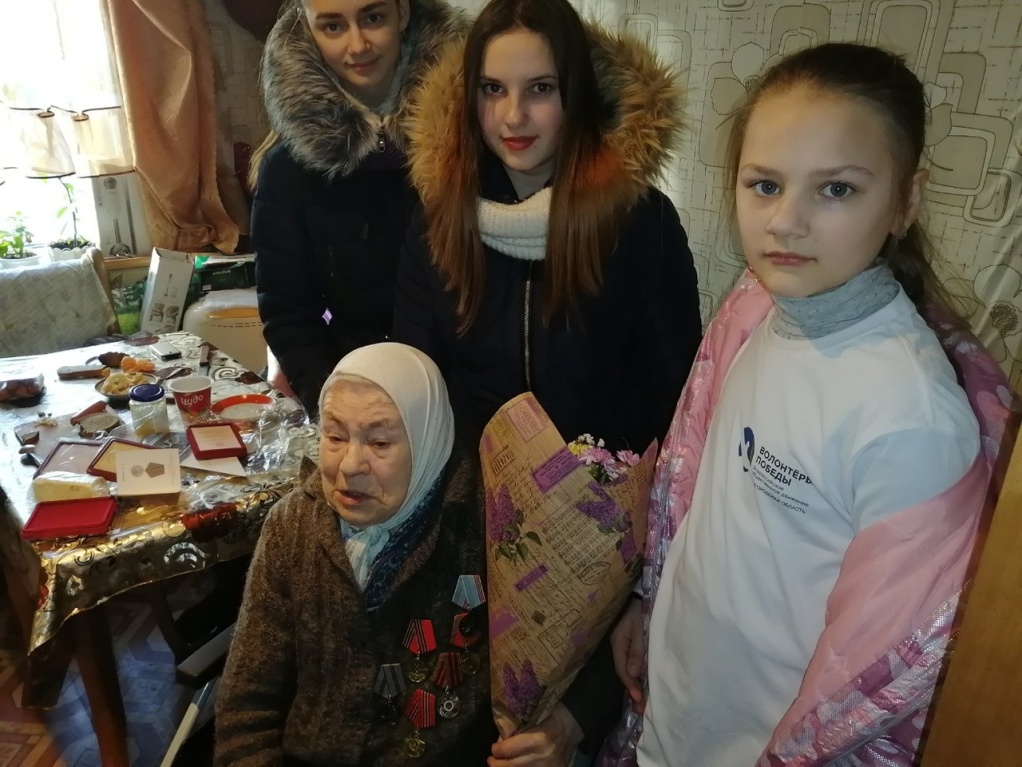 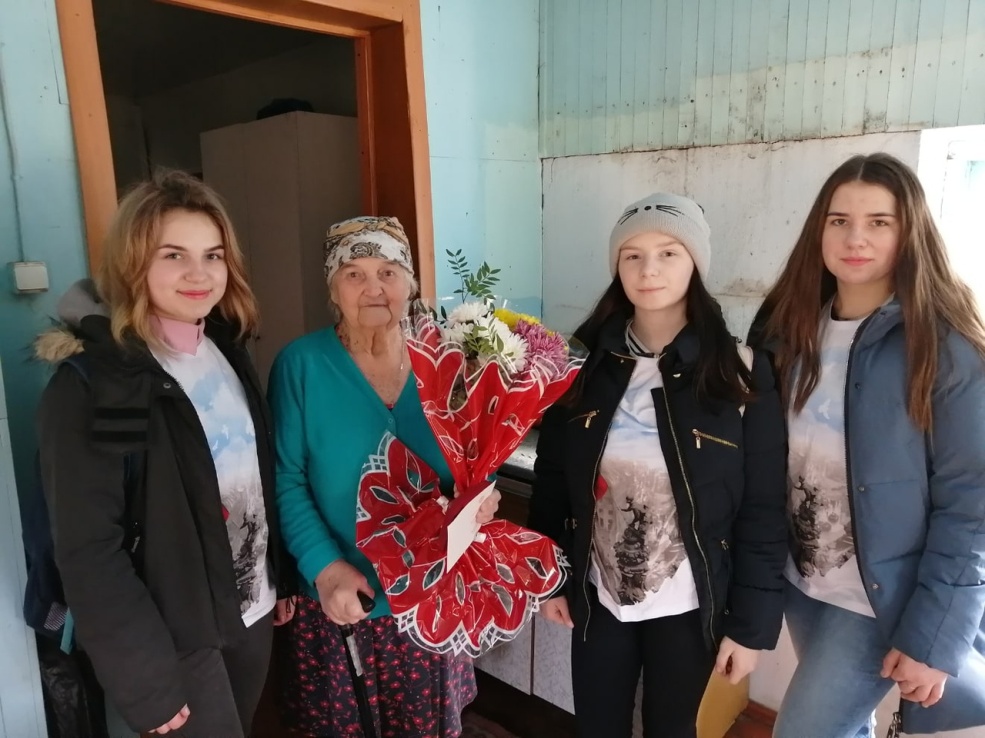 Акция "Блокадный хлеб"
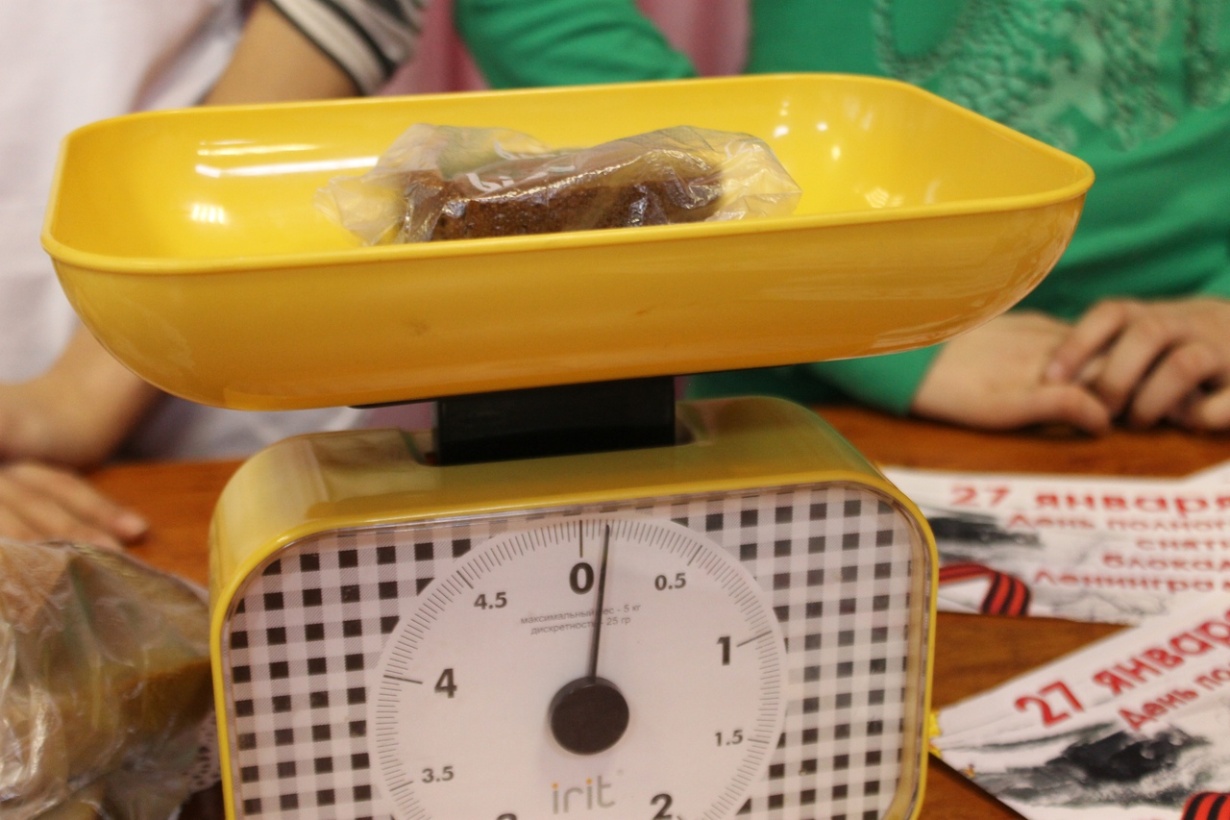 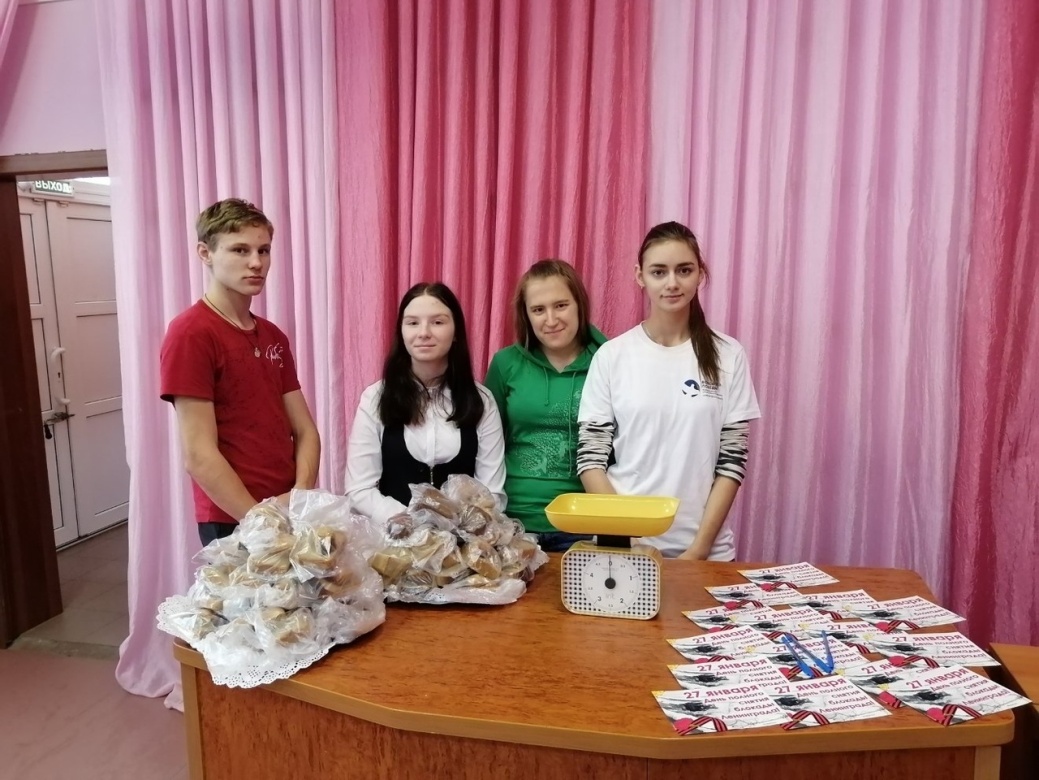 акция #ЗояГерой#,
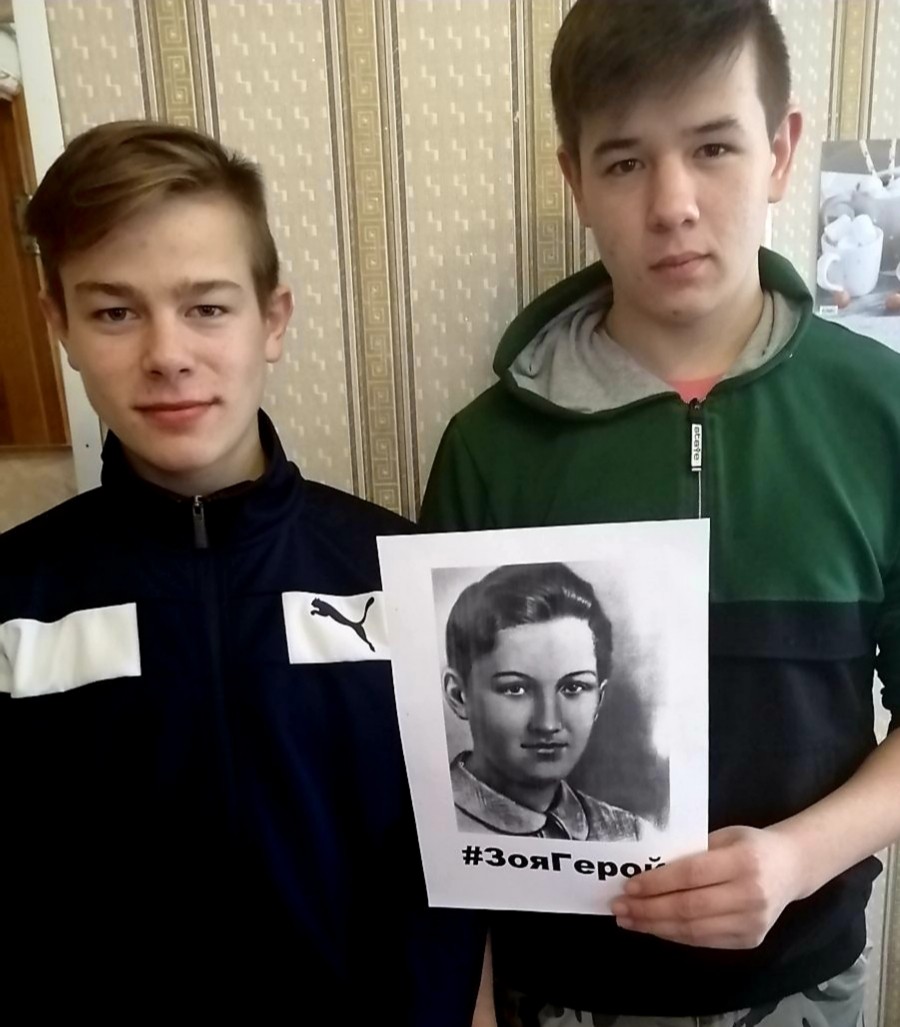 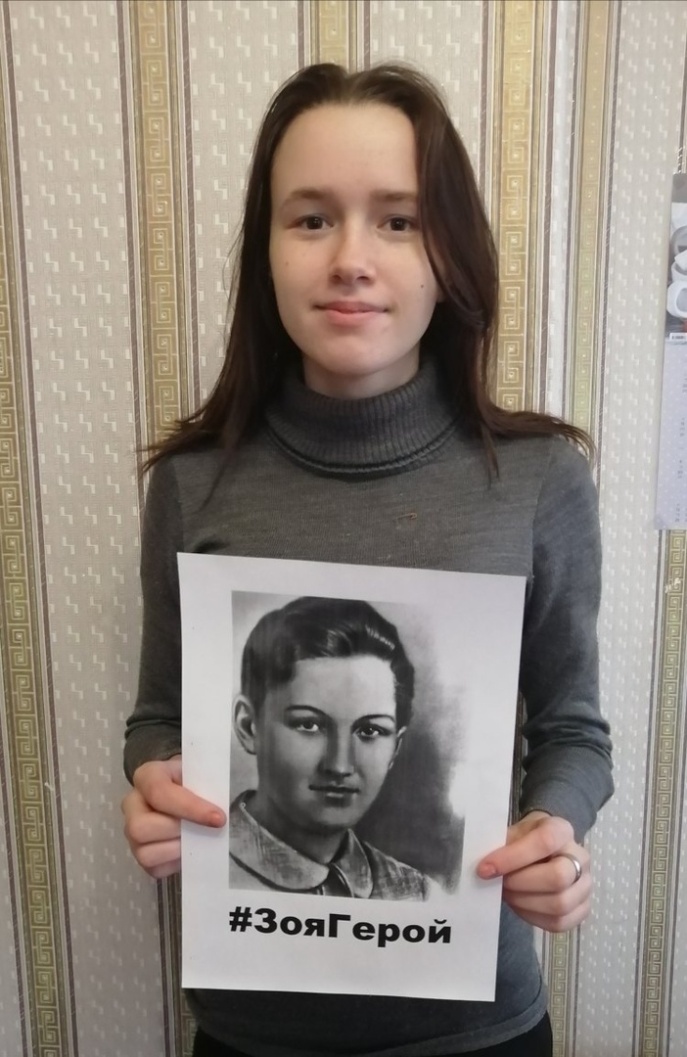 Творческая встреча «Пока поют солдаты, спокойно дети спят»
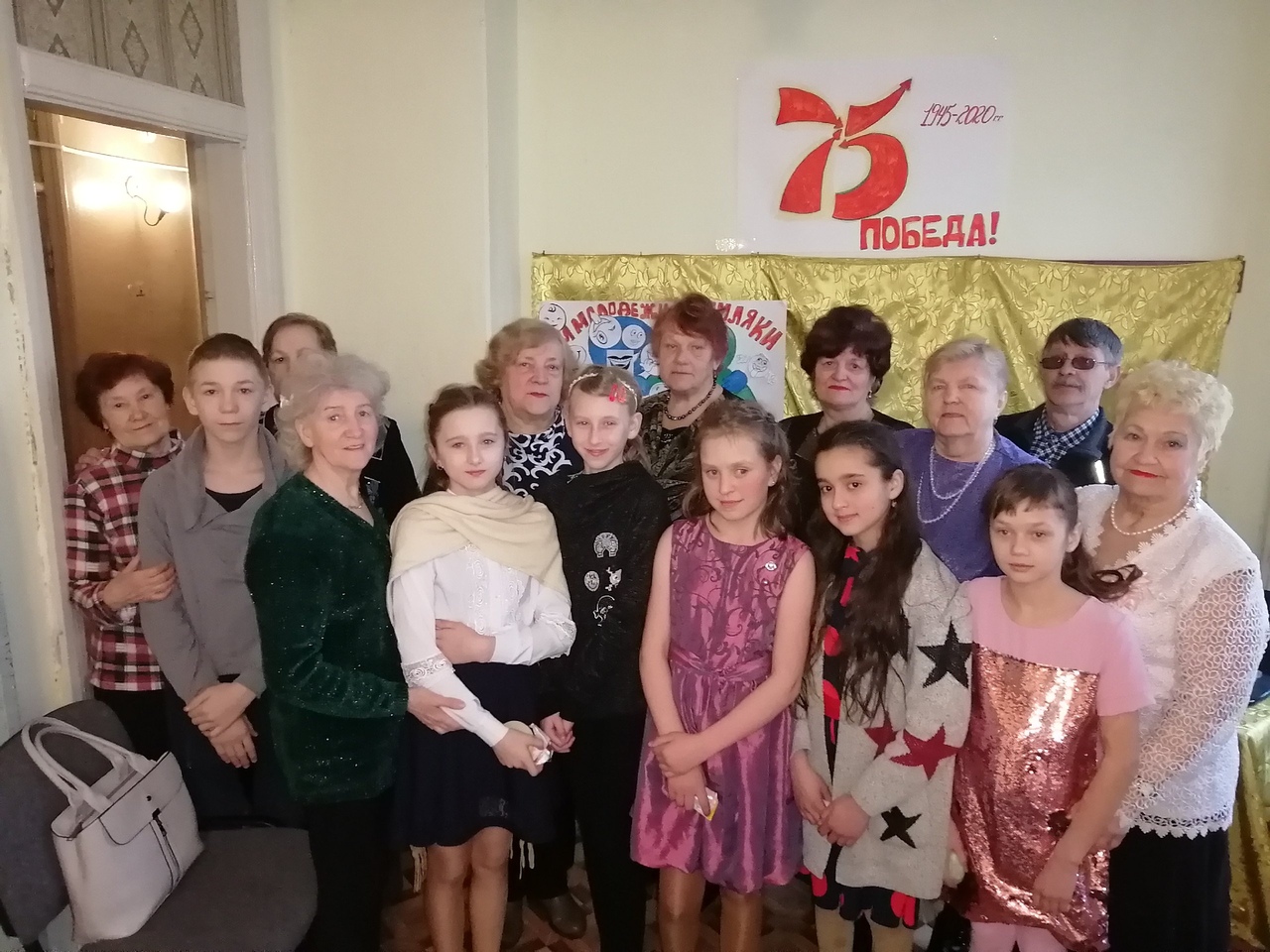 Всероссийская акция "Письмо Победы"
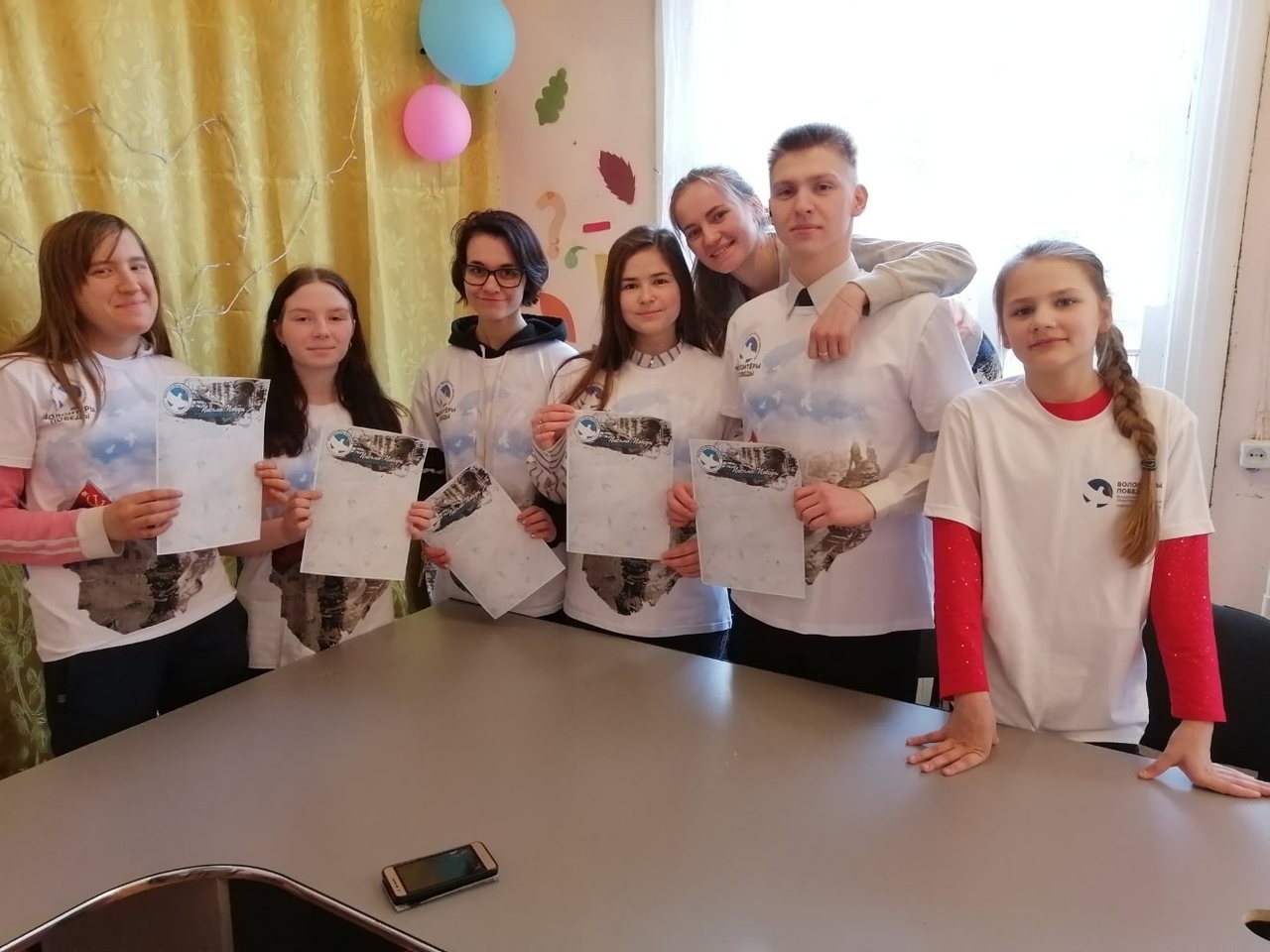 Акция «Повтори улыбку Гагарина»
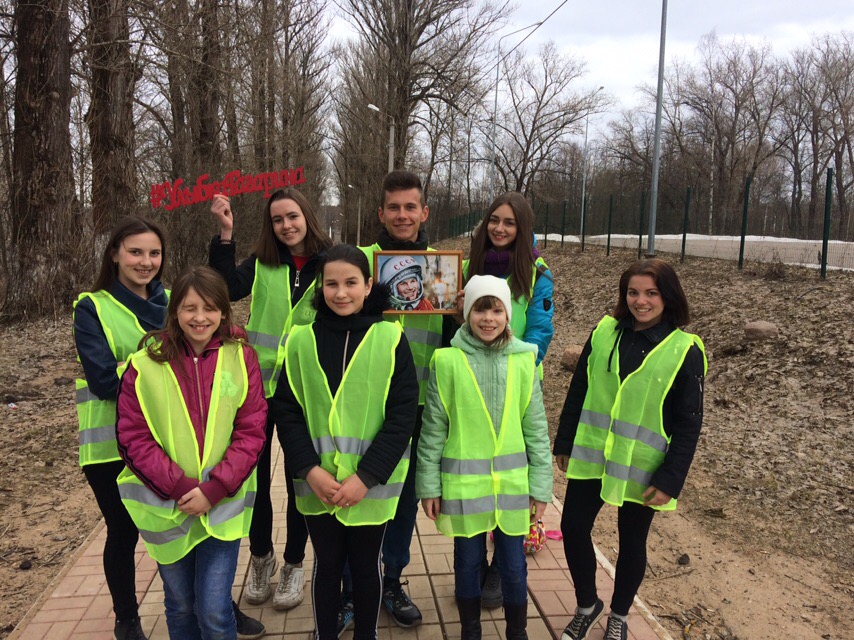 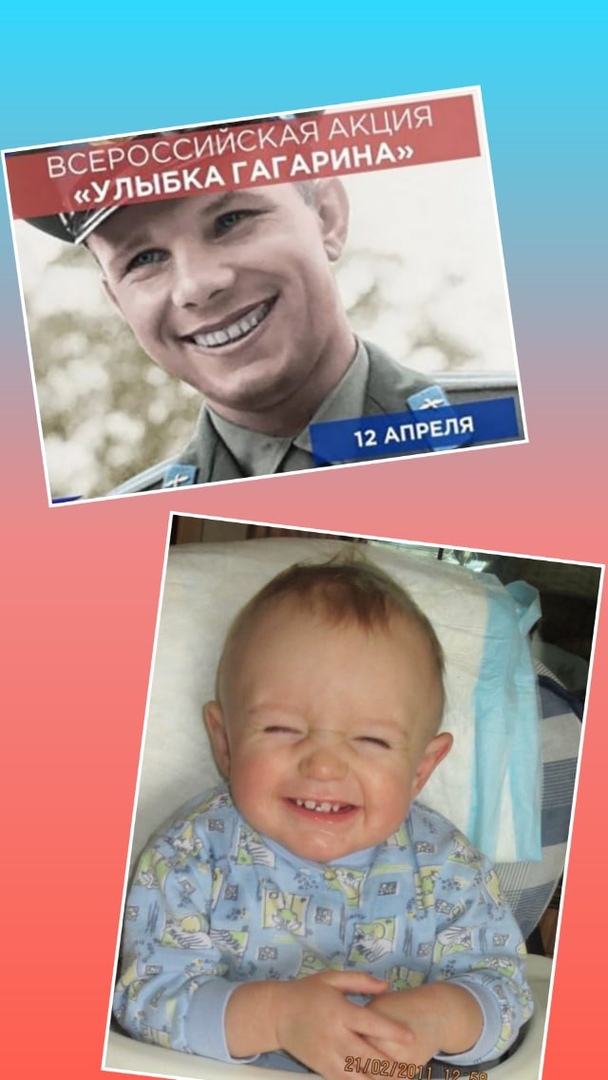 Всероссийская акция "Георгиевская ленточка"
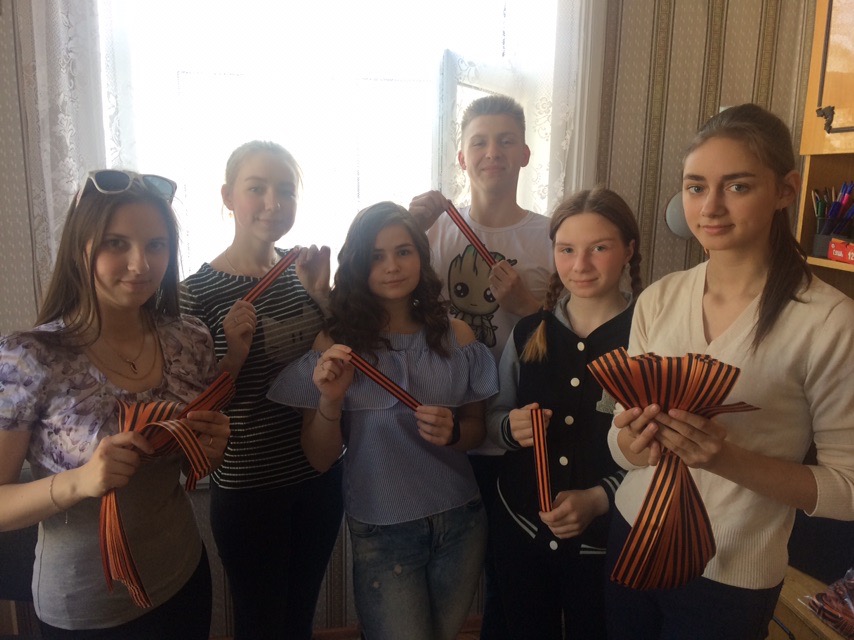 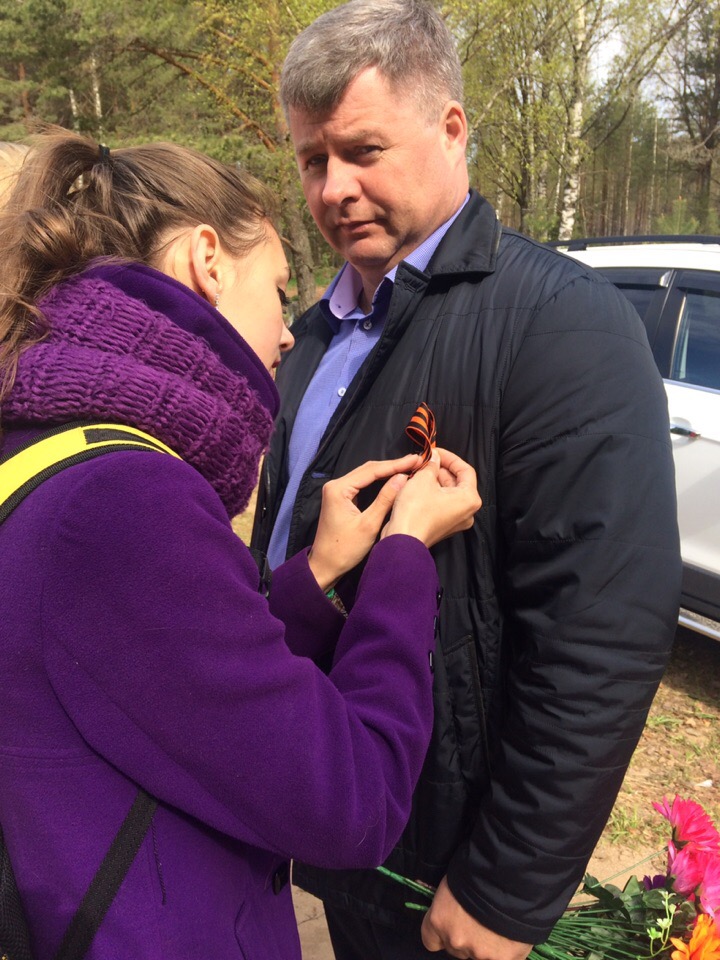 Областные интернет - квесты
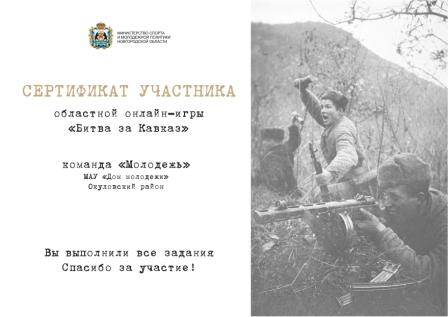 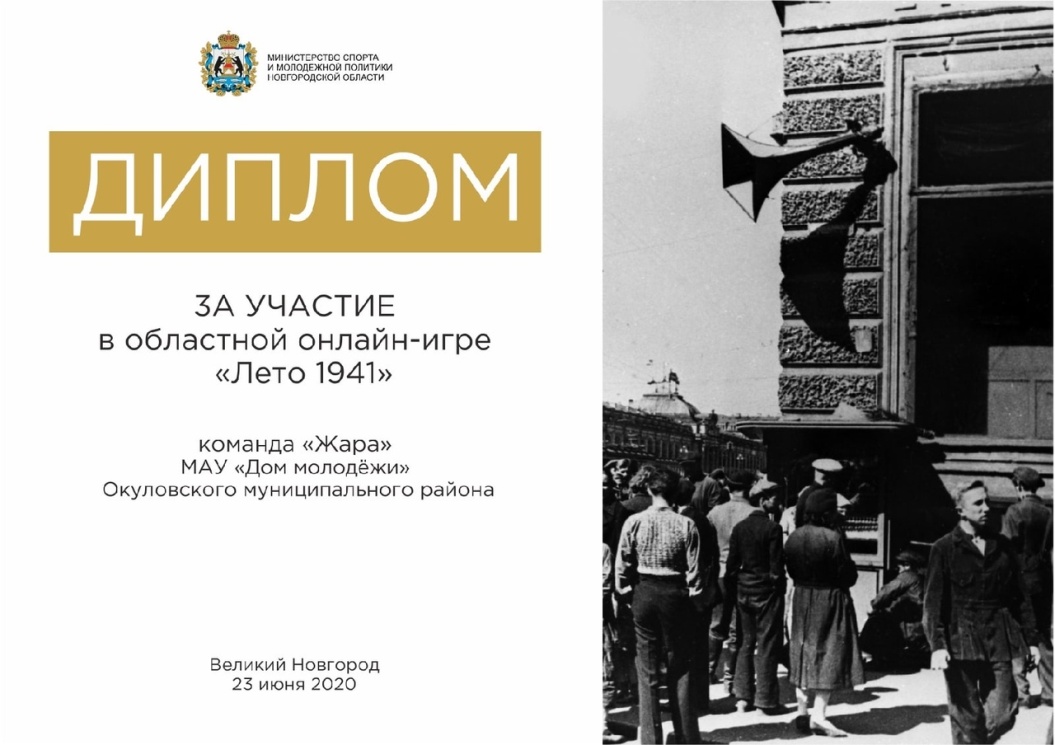 Акция "Наш Триколор"
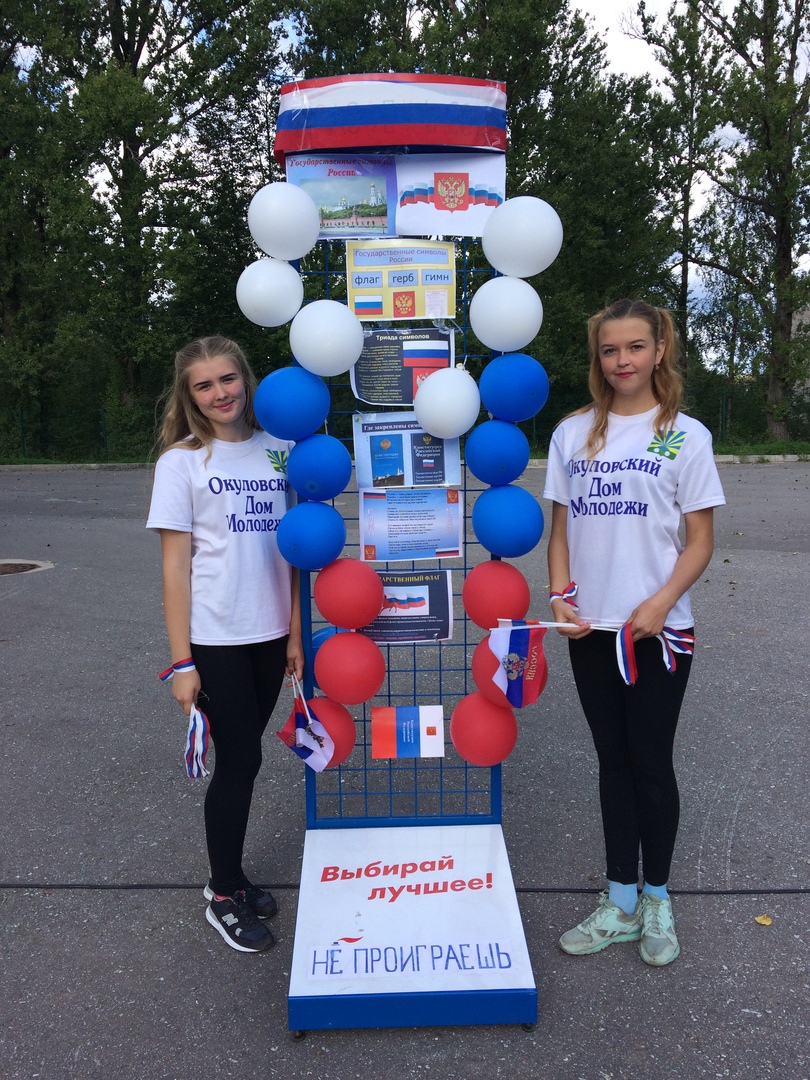 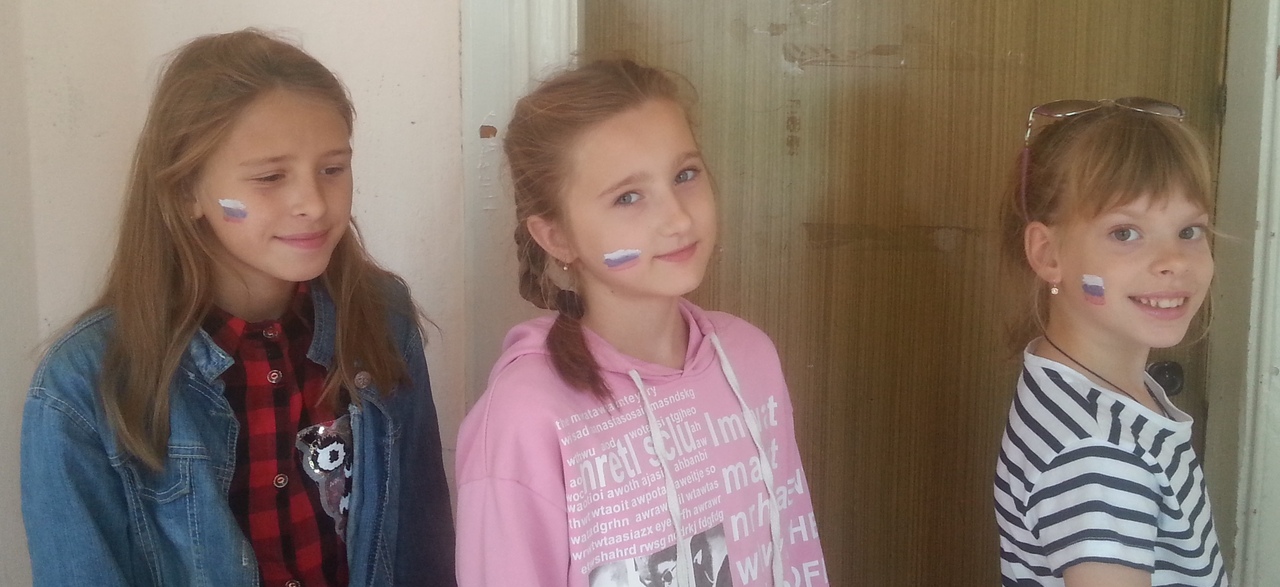 Акция "Чистый памятник"
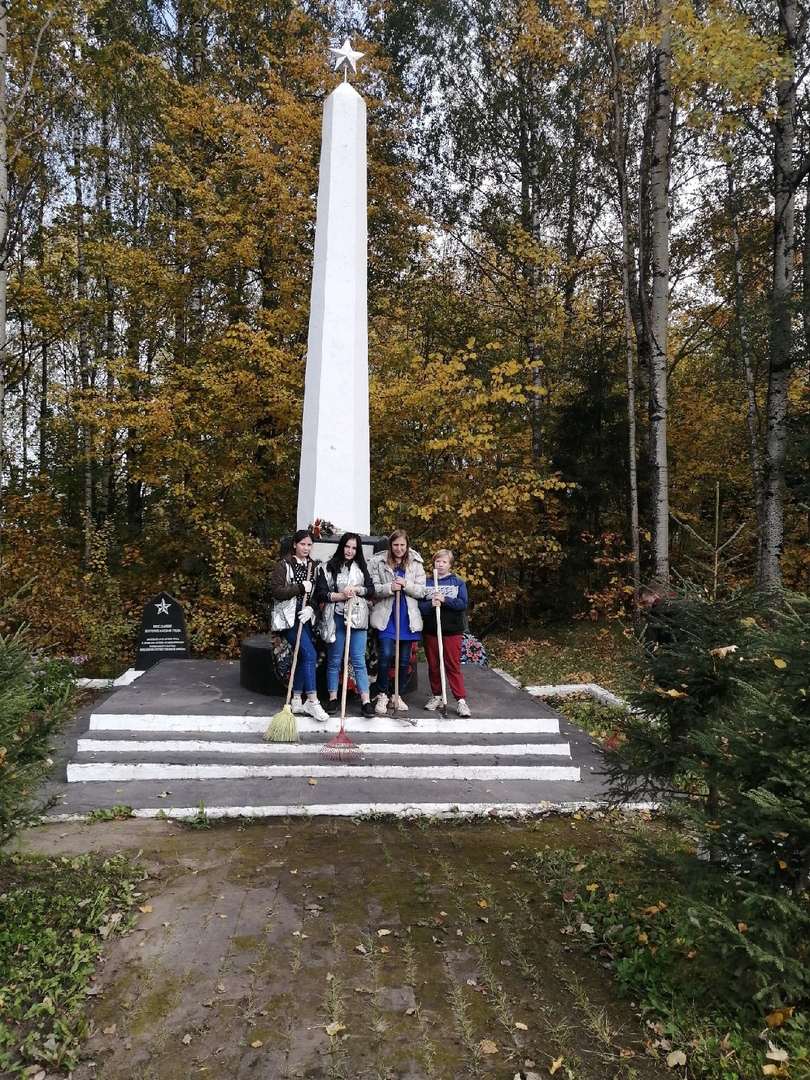 Акция «Свеча памяти»
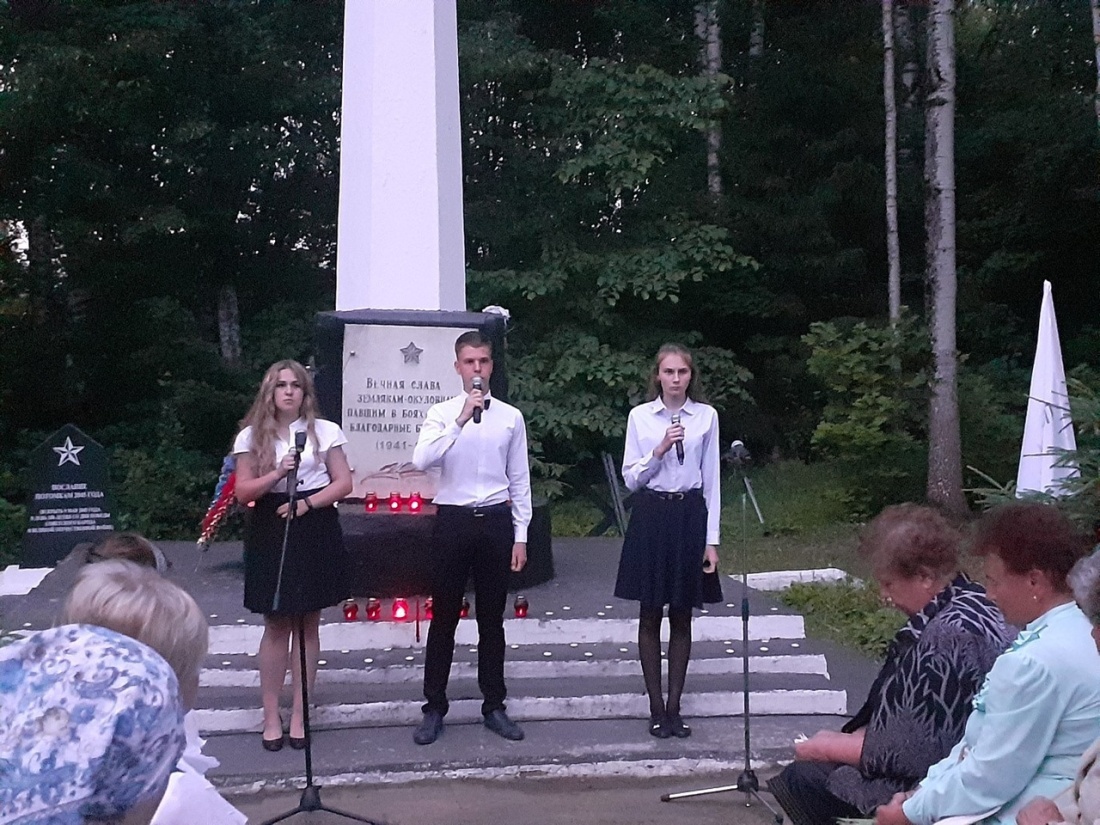 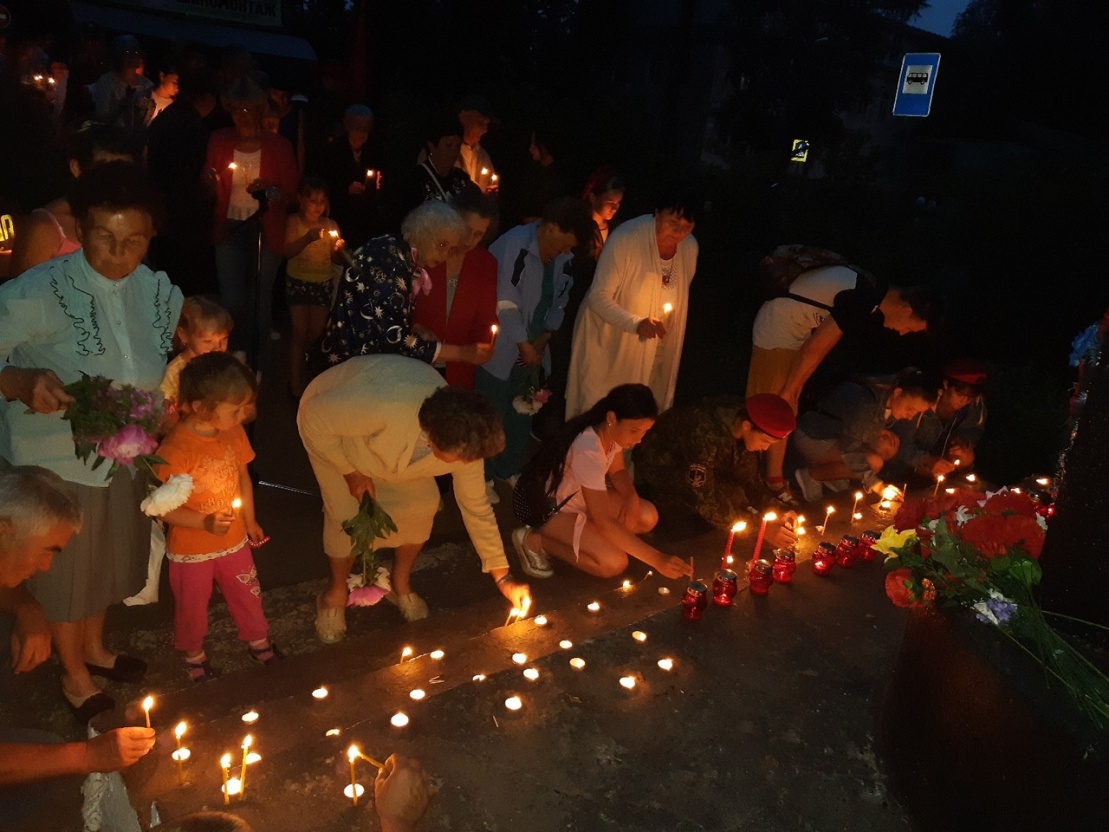 Акция «Нет – наркотикам!»
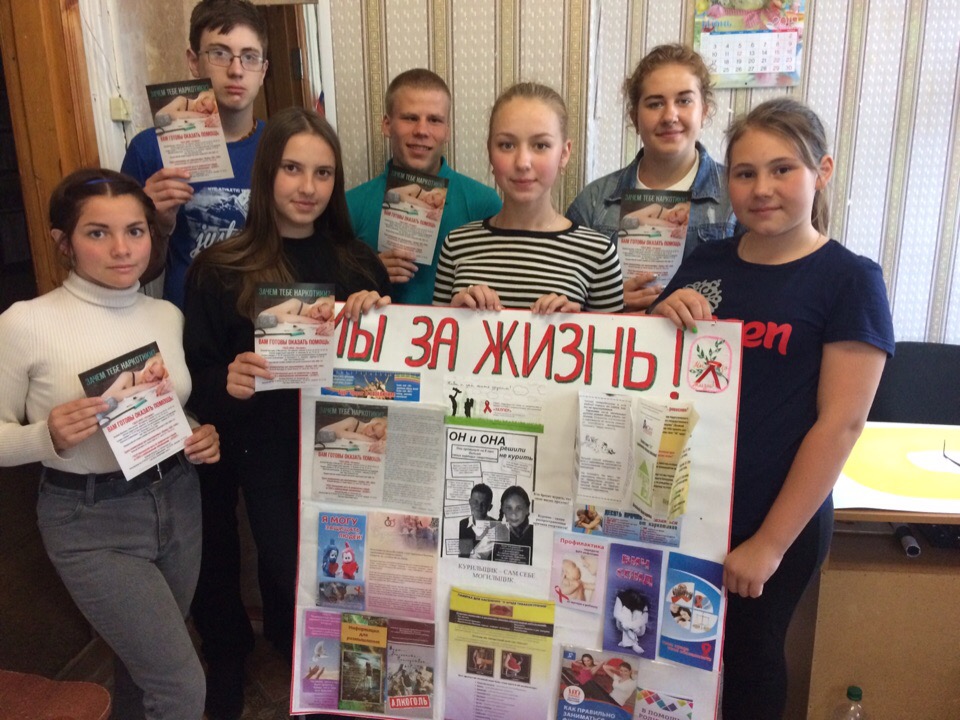 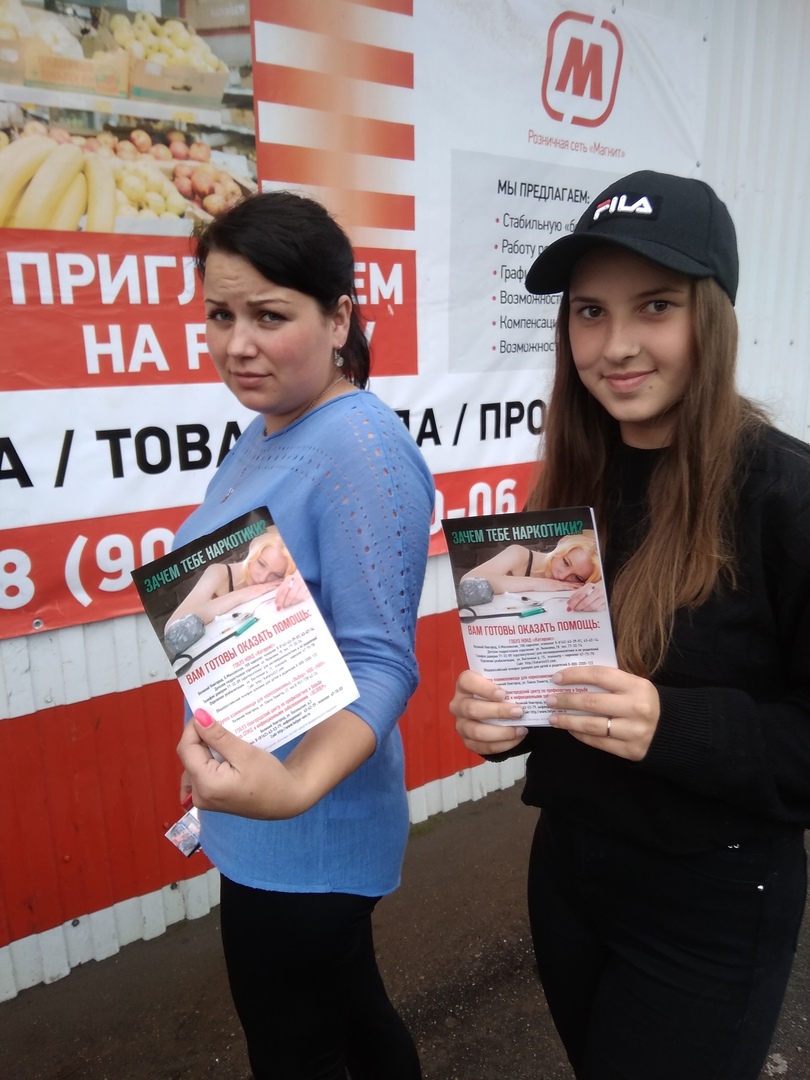 Церемония награждения молодежного актива "Новое поколение"
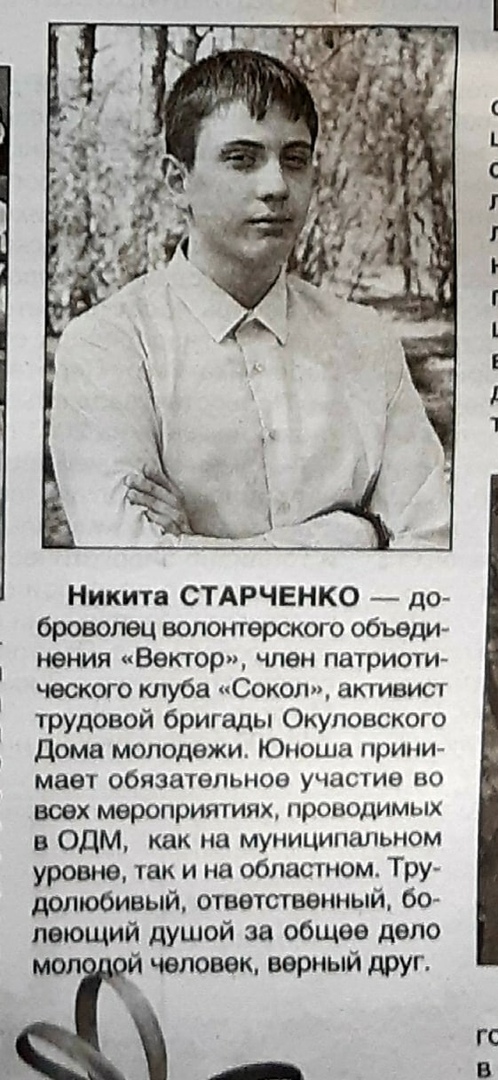 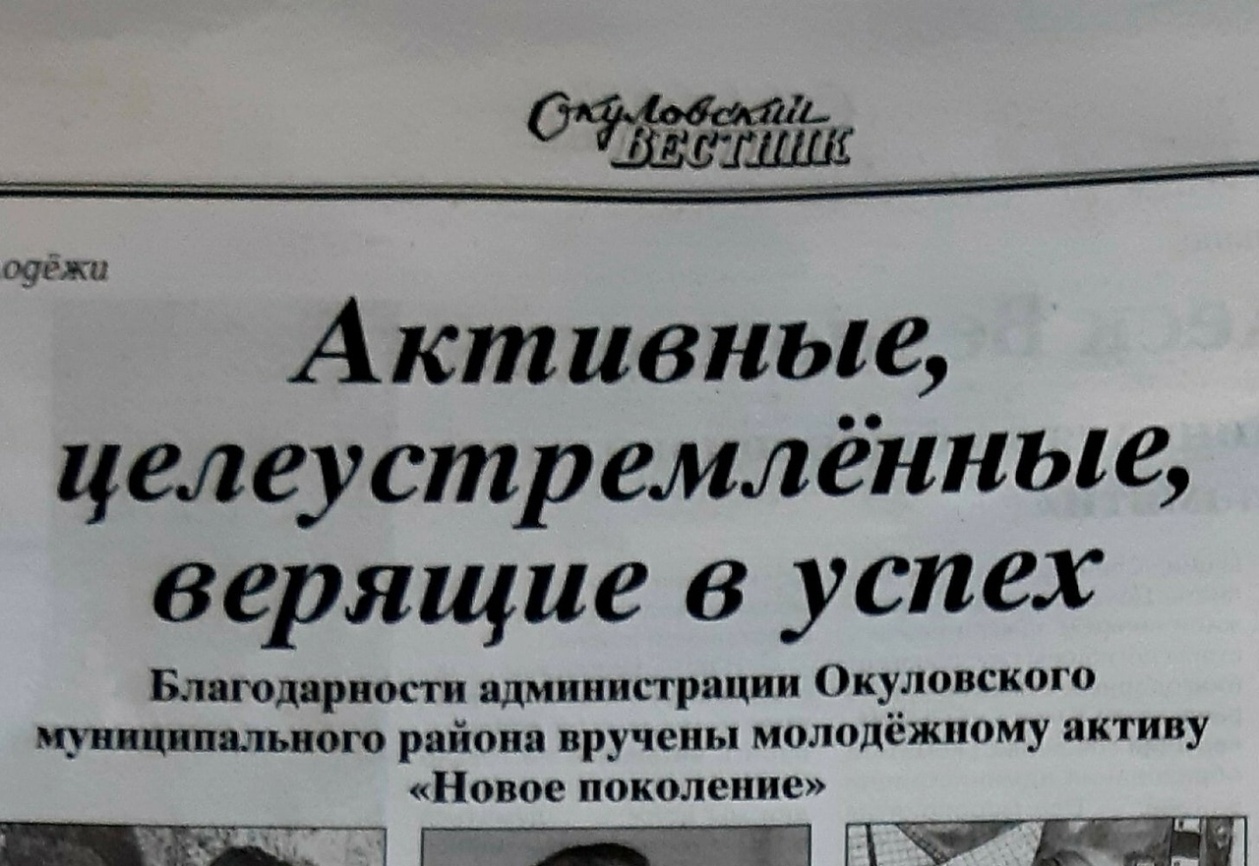 Акция «Безопасность»
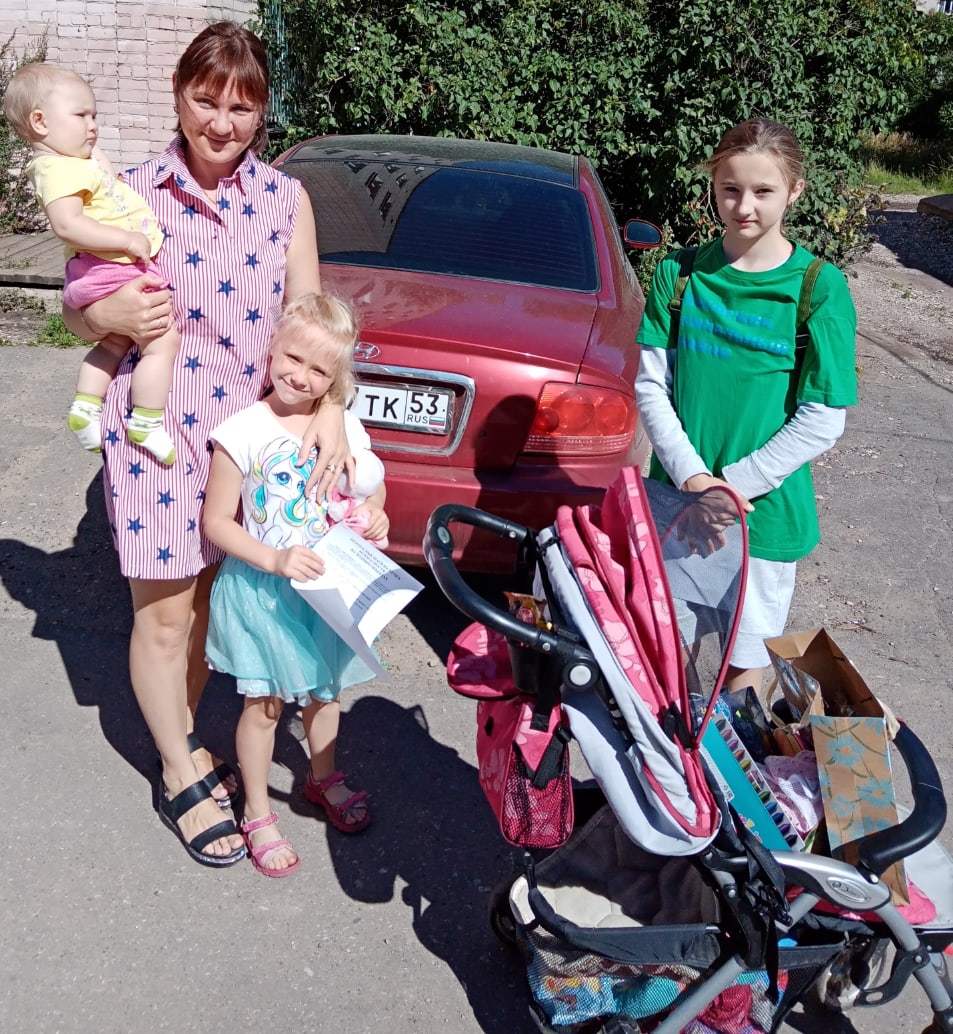 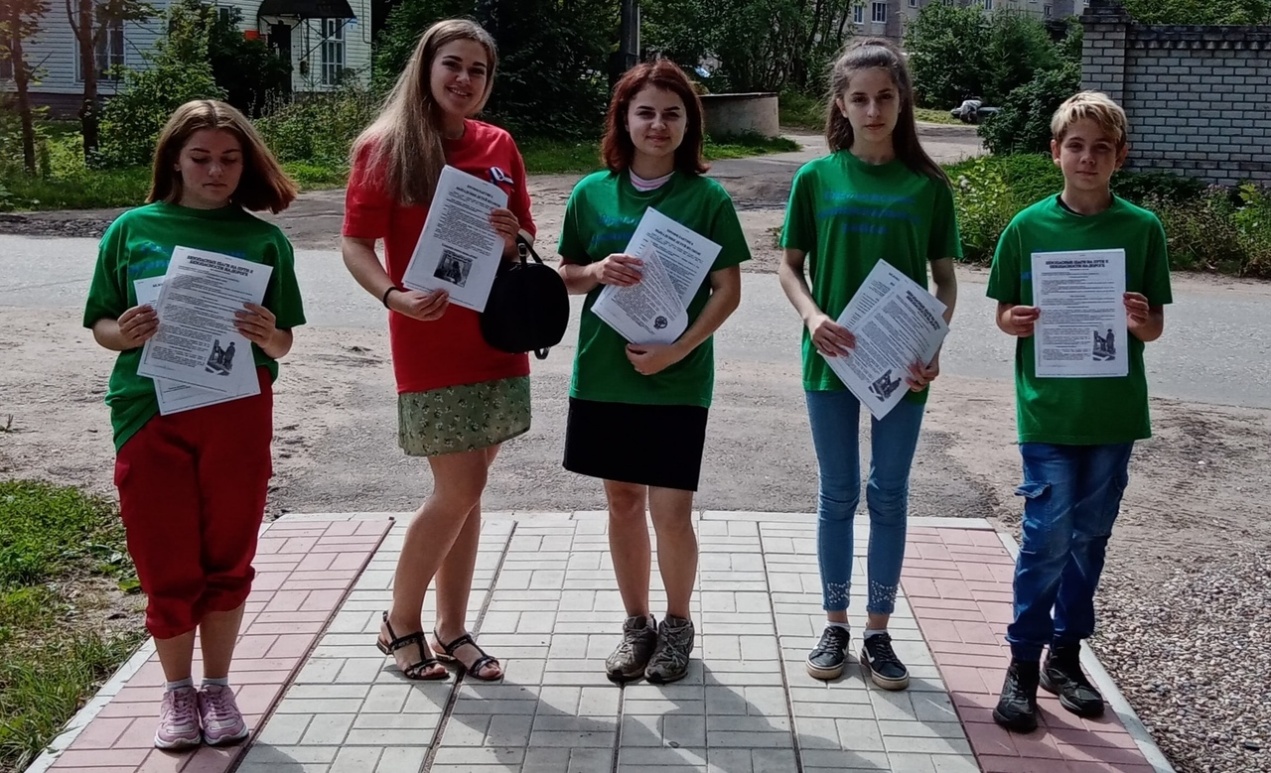 Помощь в организации Велопробега, который проводился в честь Дня физкультурника
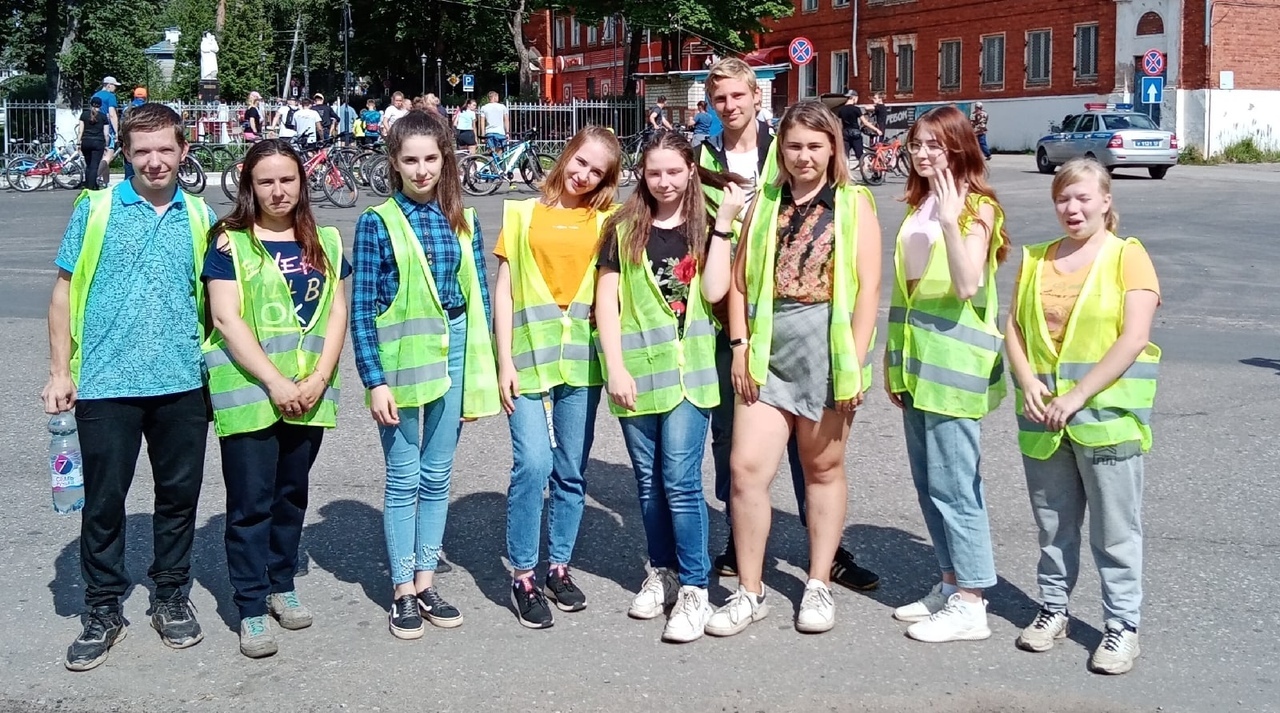 «Акция – трезвость – норма жизни!»
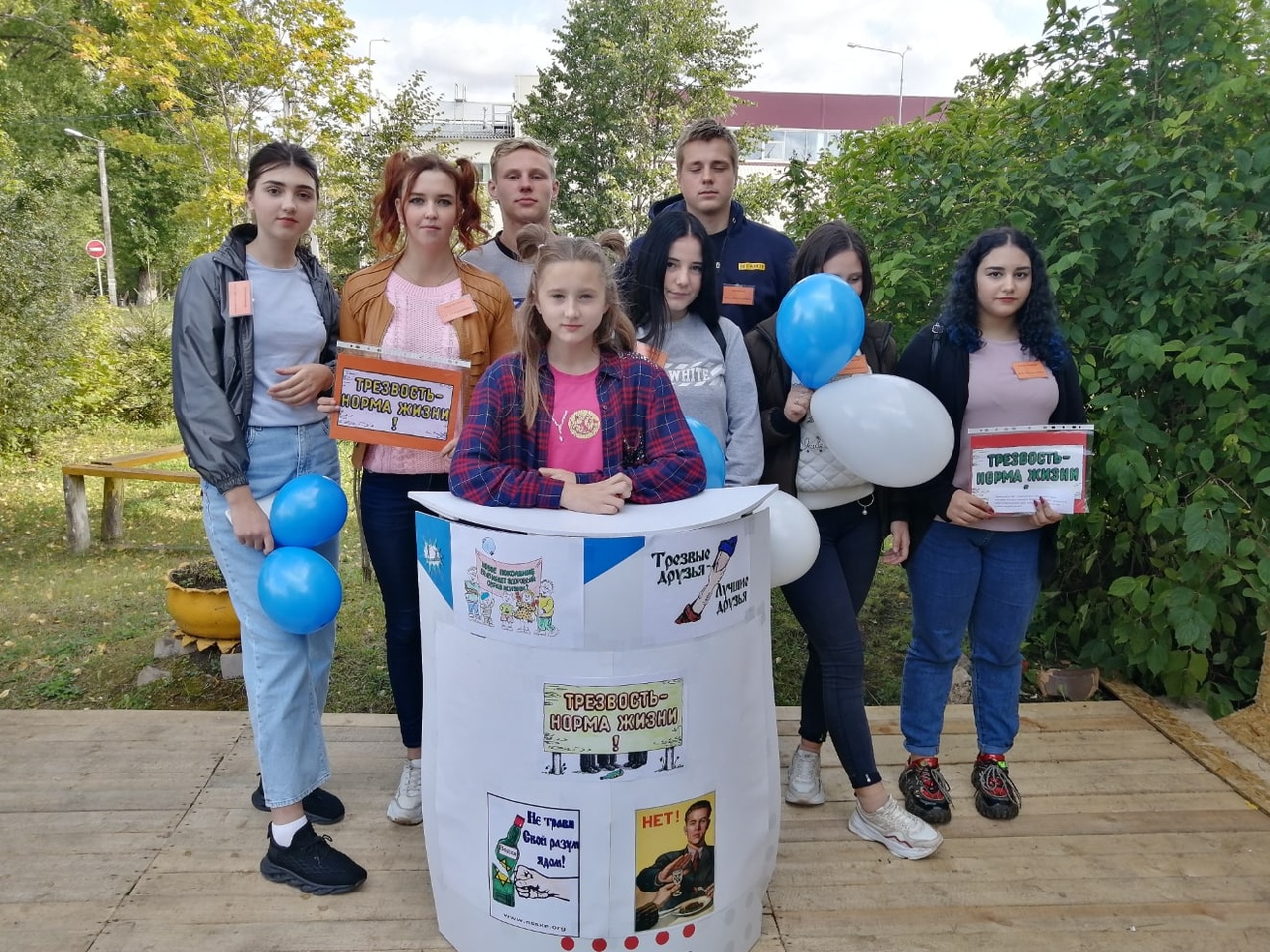 Акция «Я люблю Окуловку»
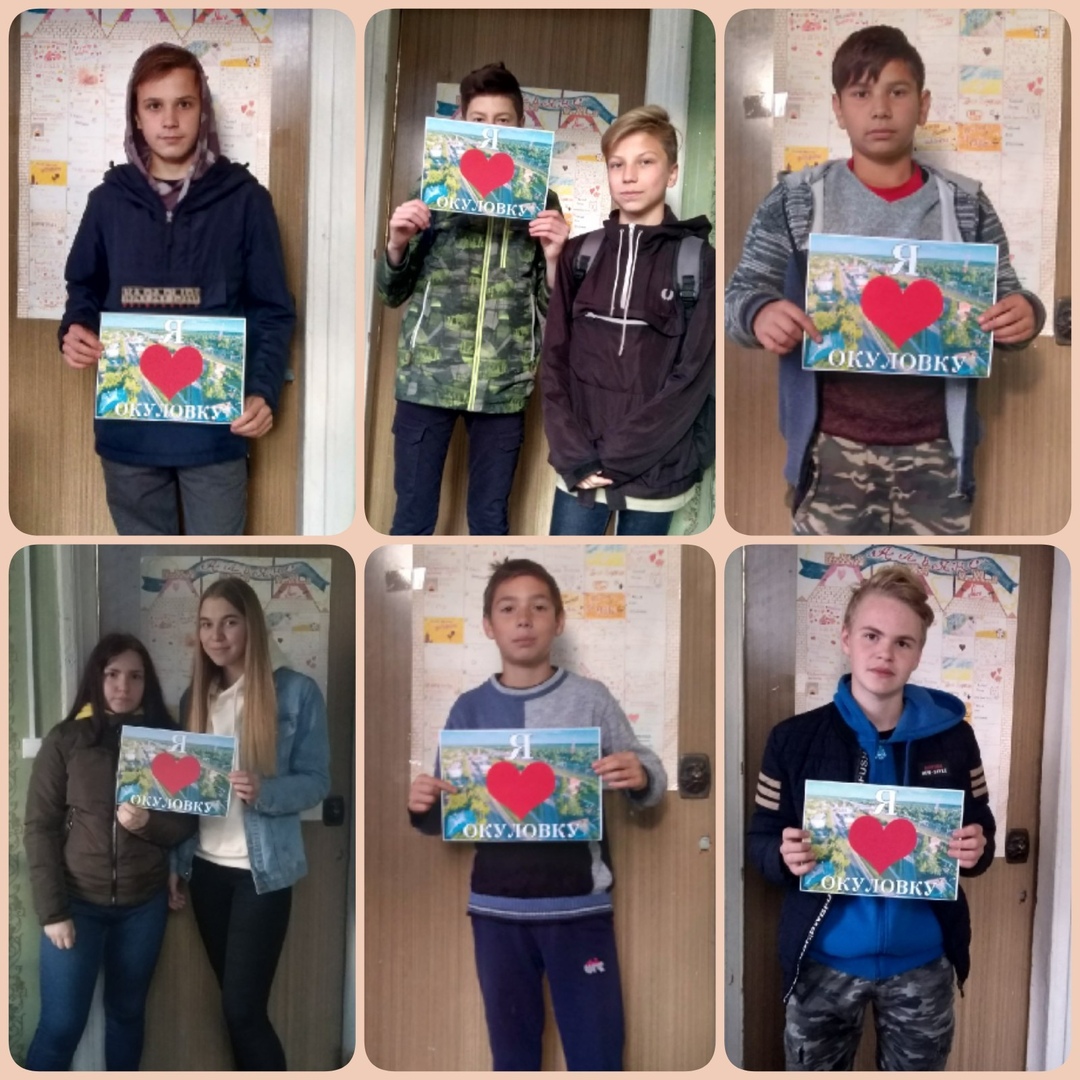 Акция "Рука помощи"
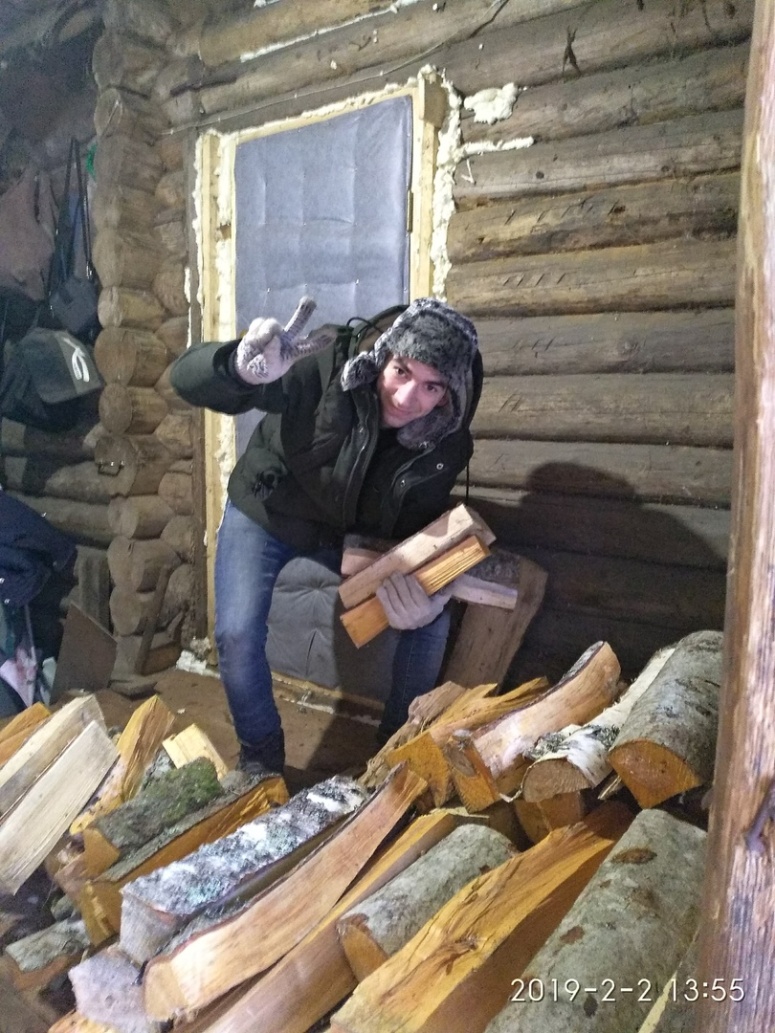 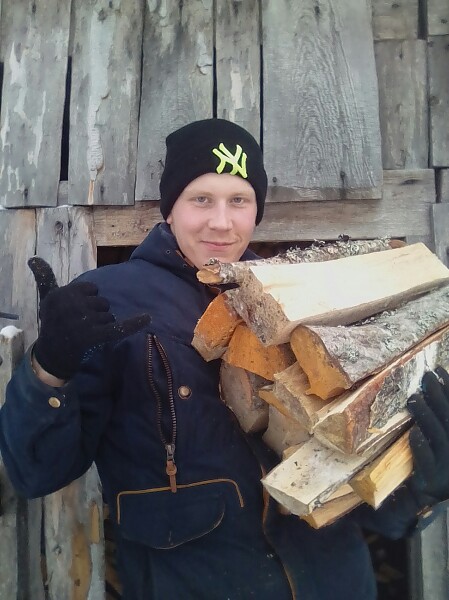 Всероссийская массовая лыжная гонка "Лыжня России -2019".
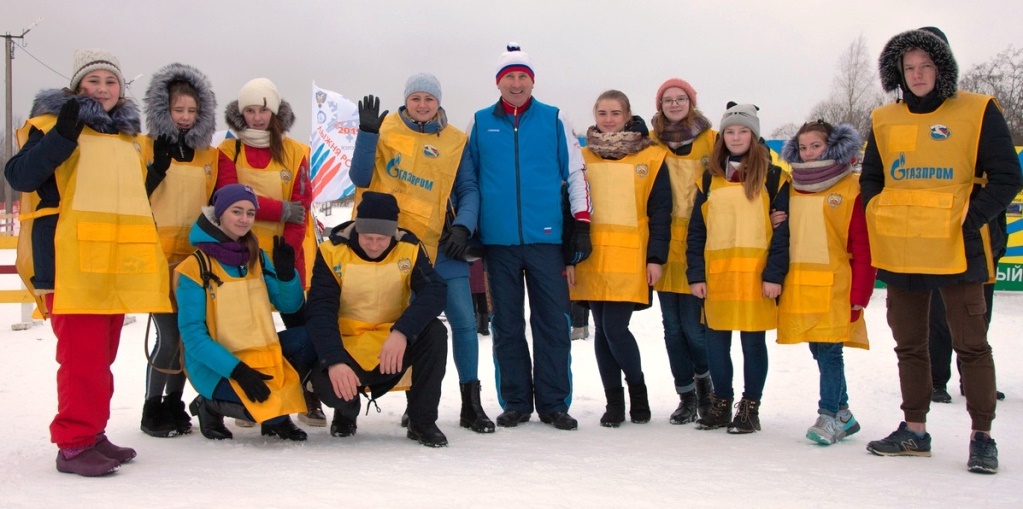 Мастер -класс совместно с ОГИБДД ОМВД России по Окуловскому району
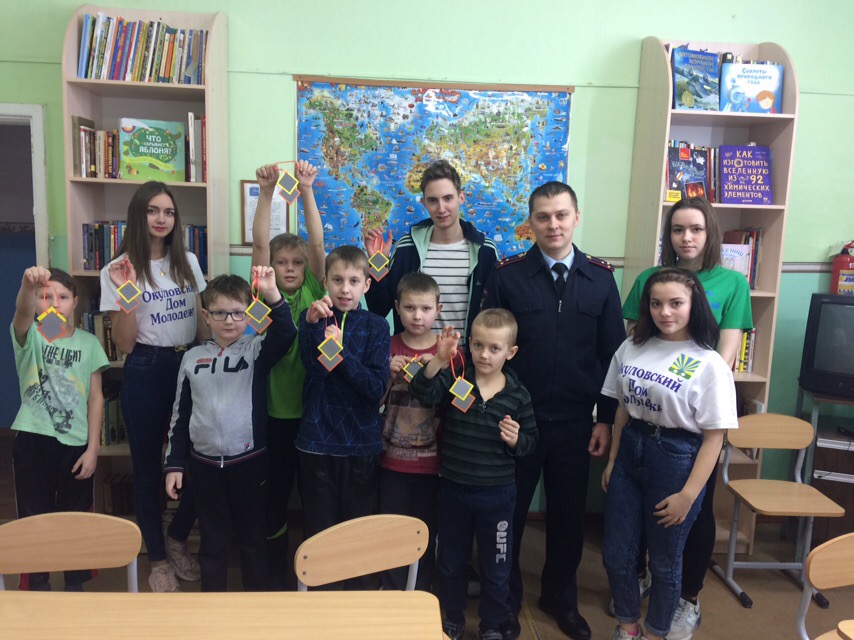 Торжественный концерт «Россия и Крым – Вместе»
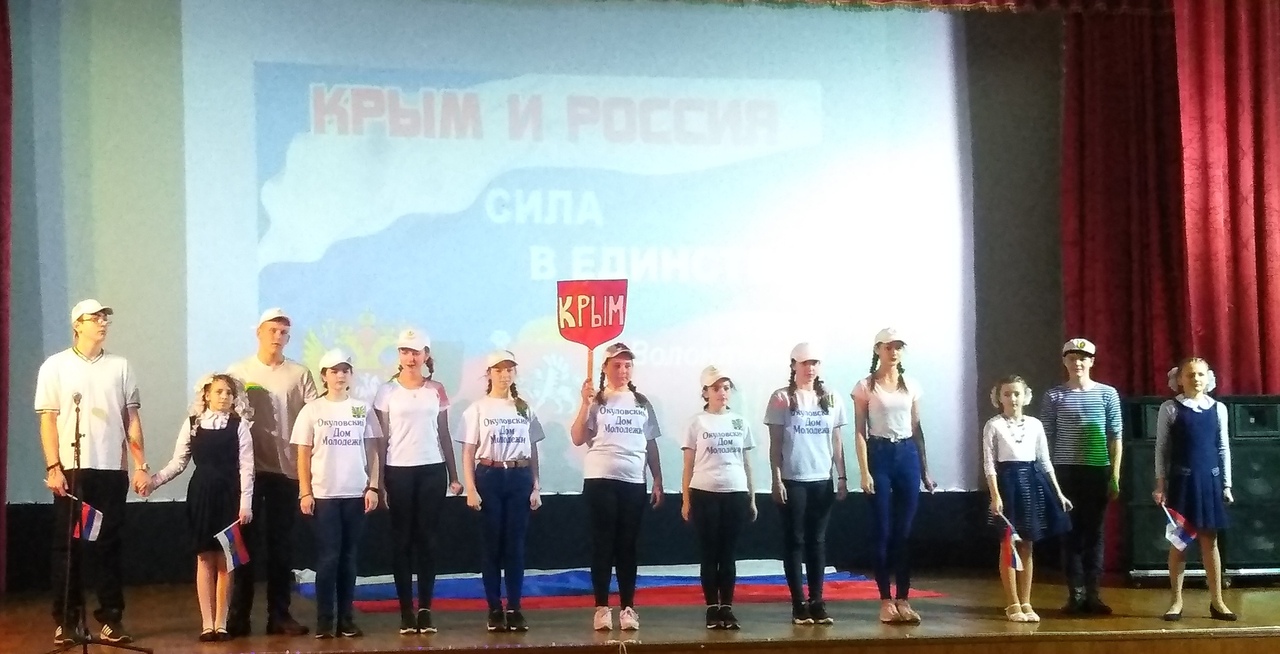 Районная Акция «Будь здоров!»
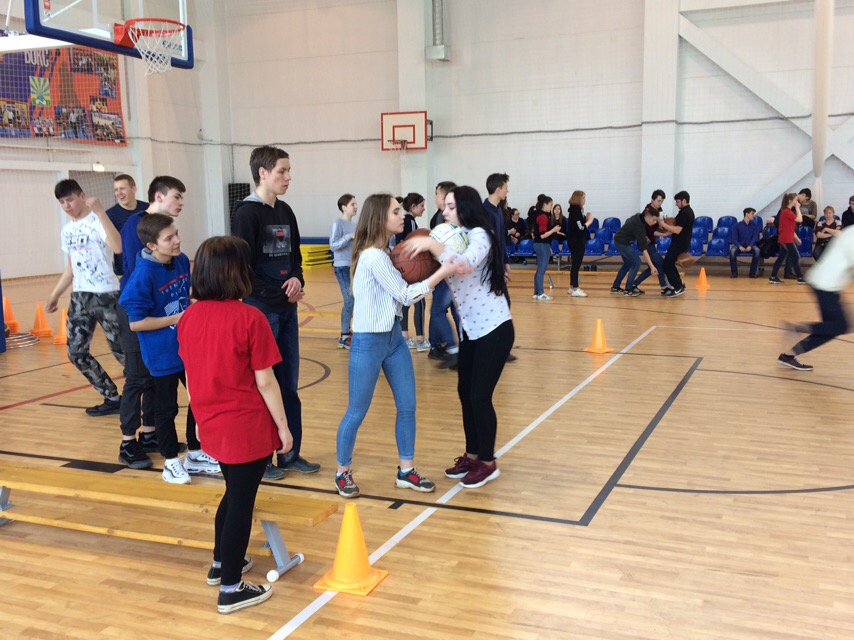 Районная Акция «Бессмертный Полк»
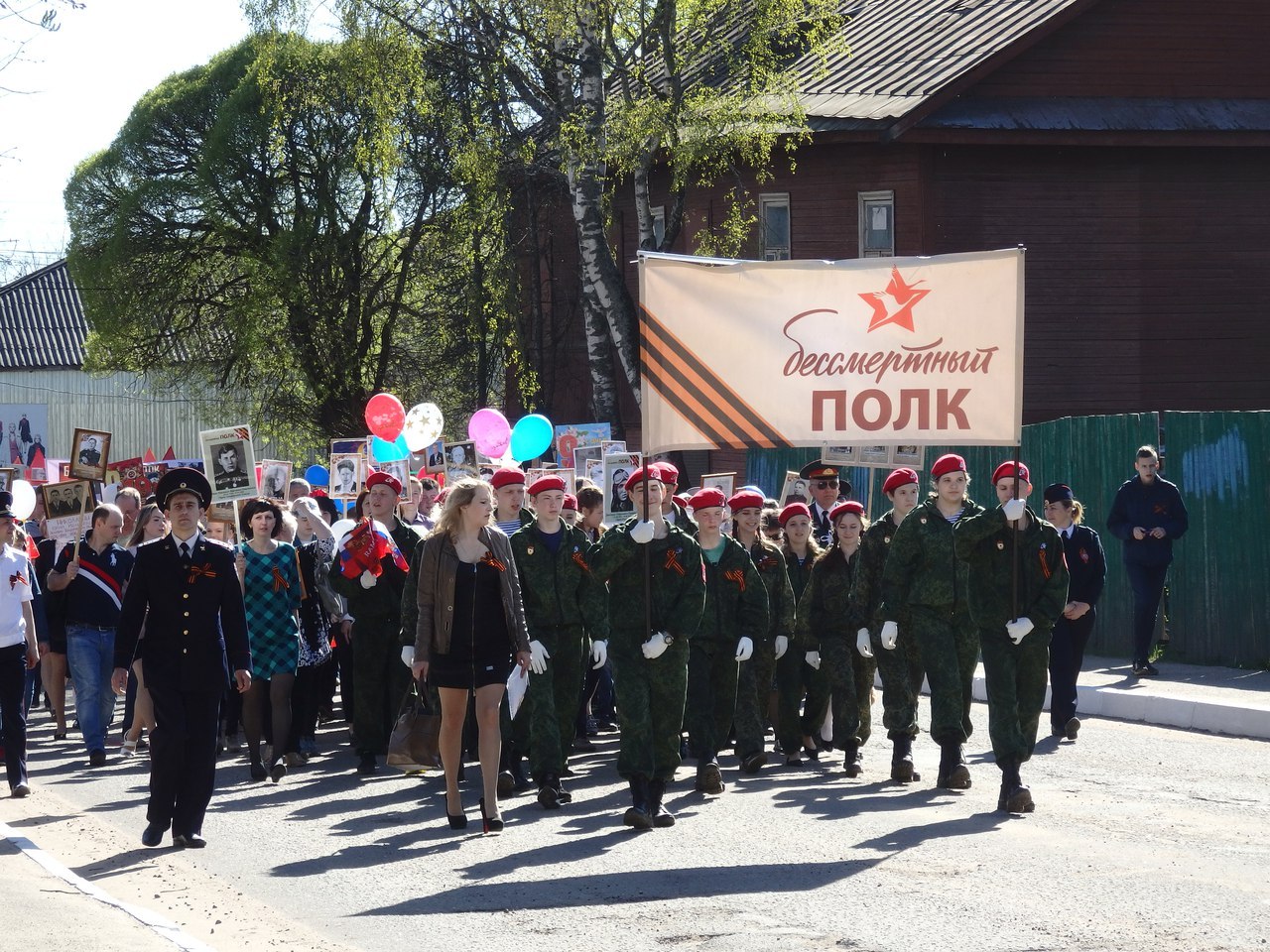 Районная Акция "Должен знать"
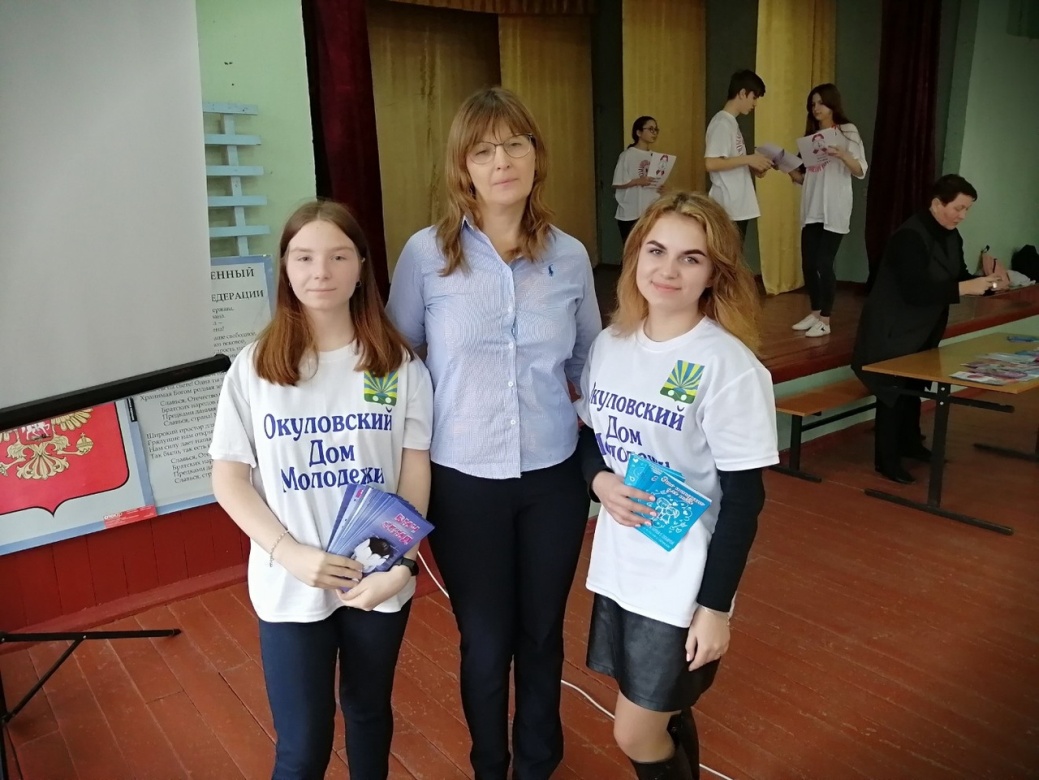 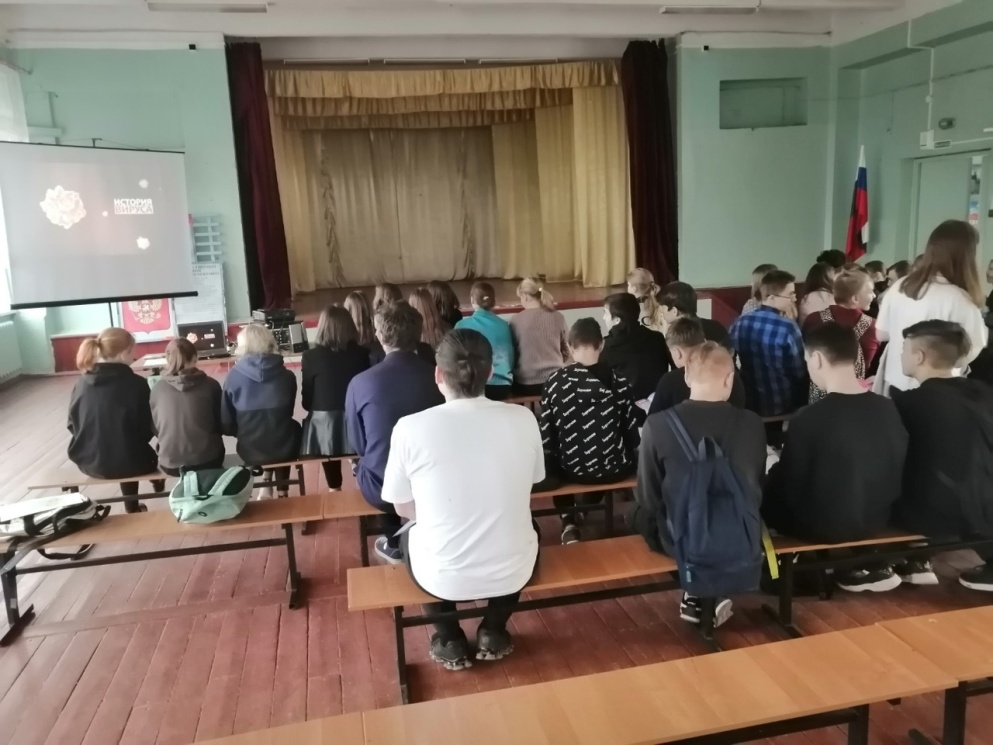 Лесной полумарафон "Меж двух столиц"
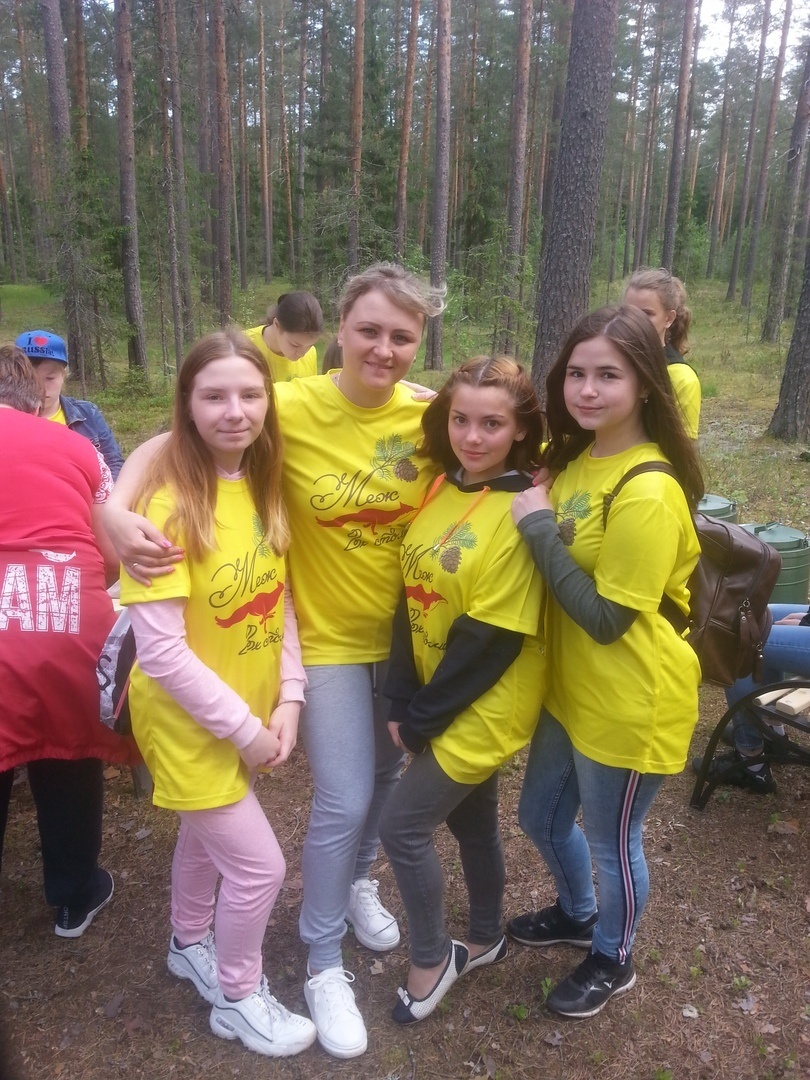 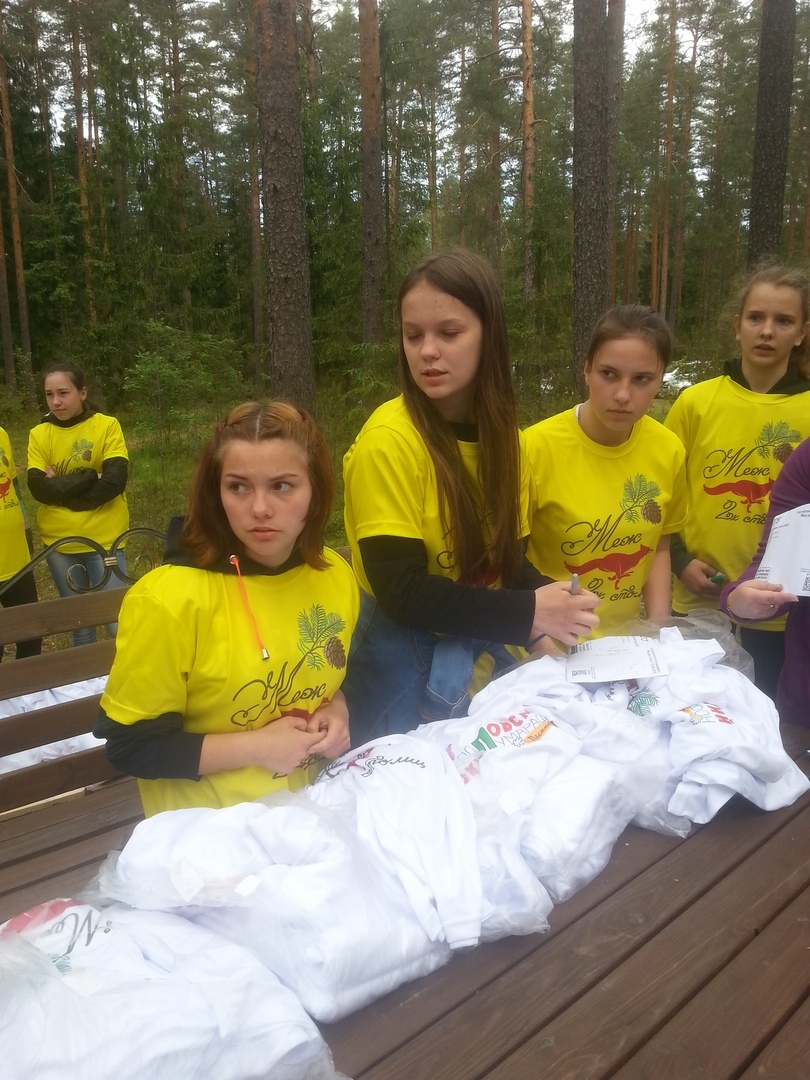 Акция "Нет курению!"
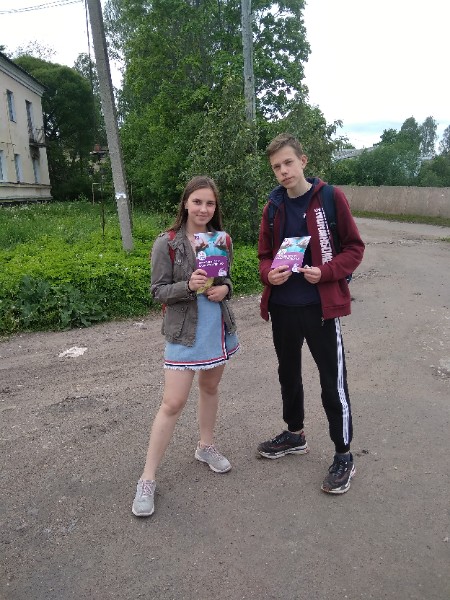 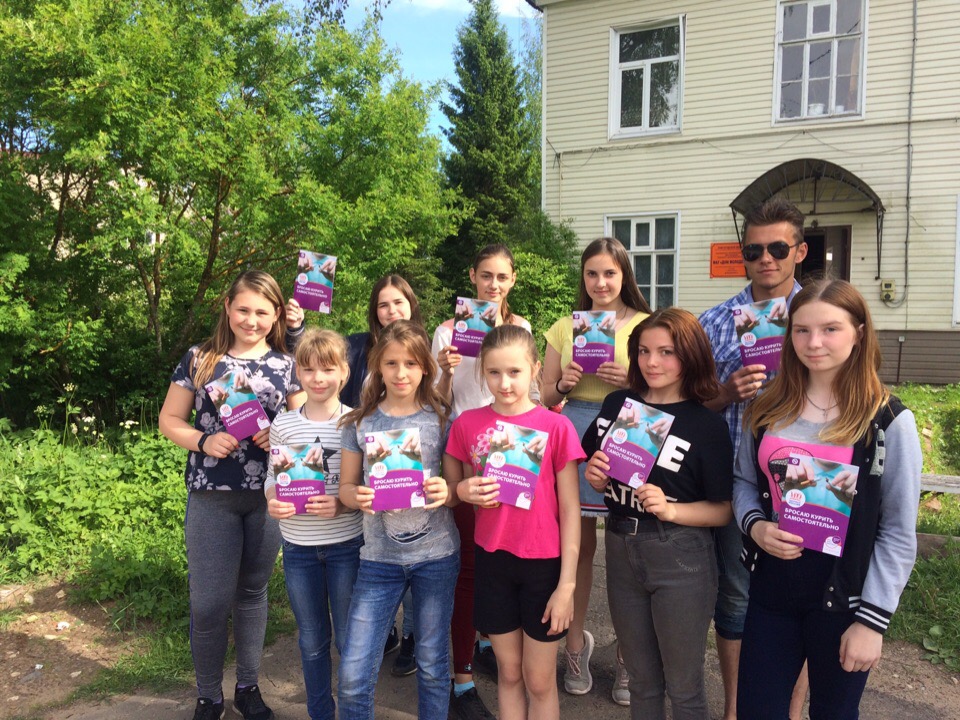 Акция «Я за чистый город!»
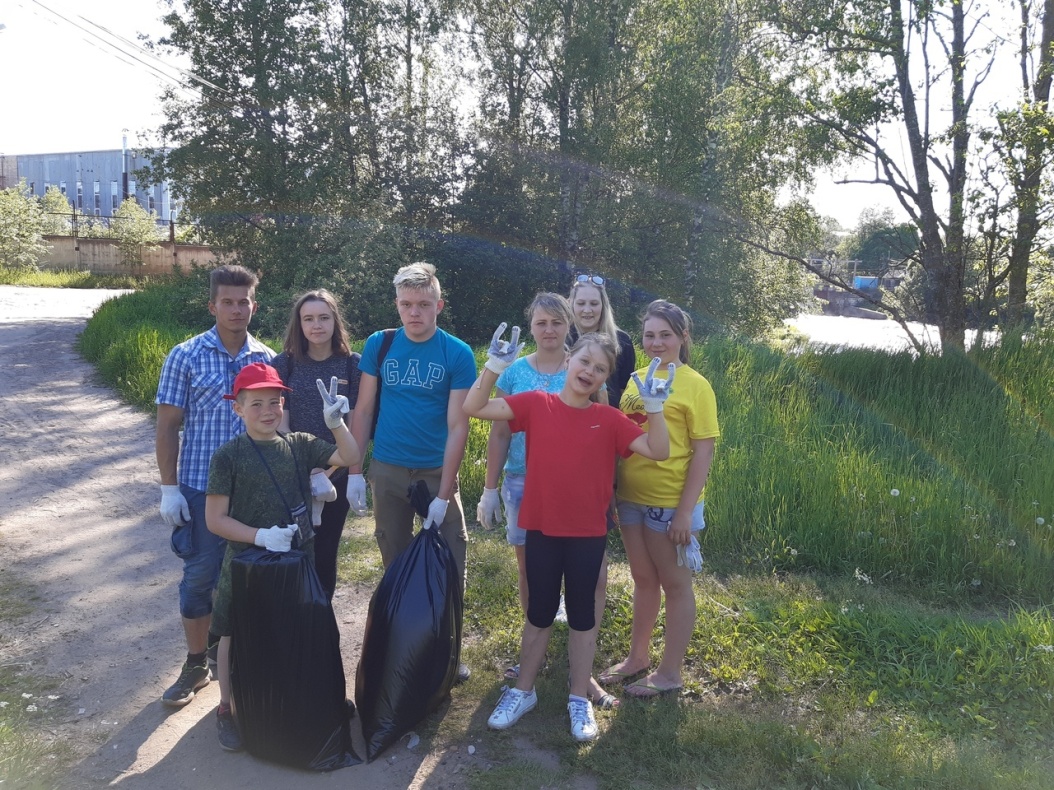 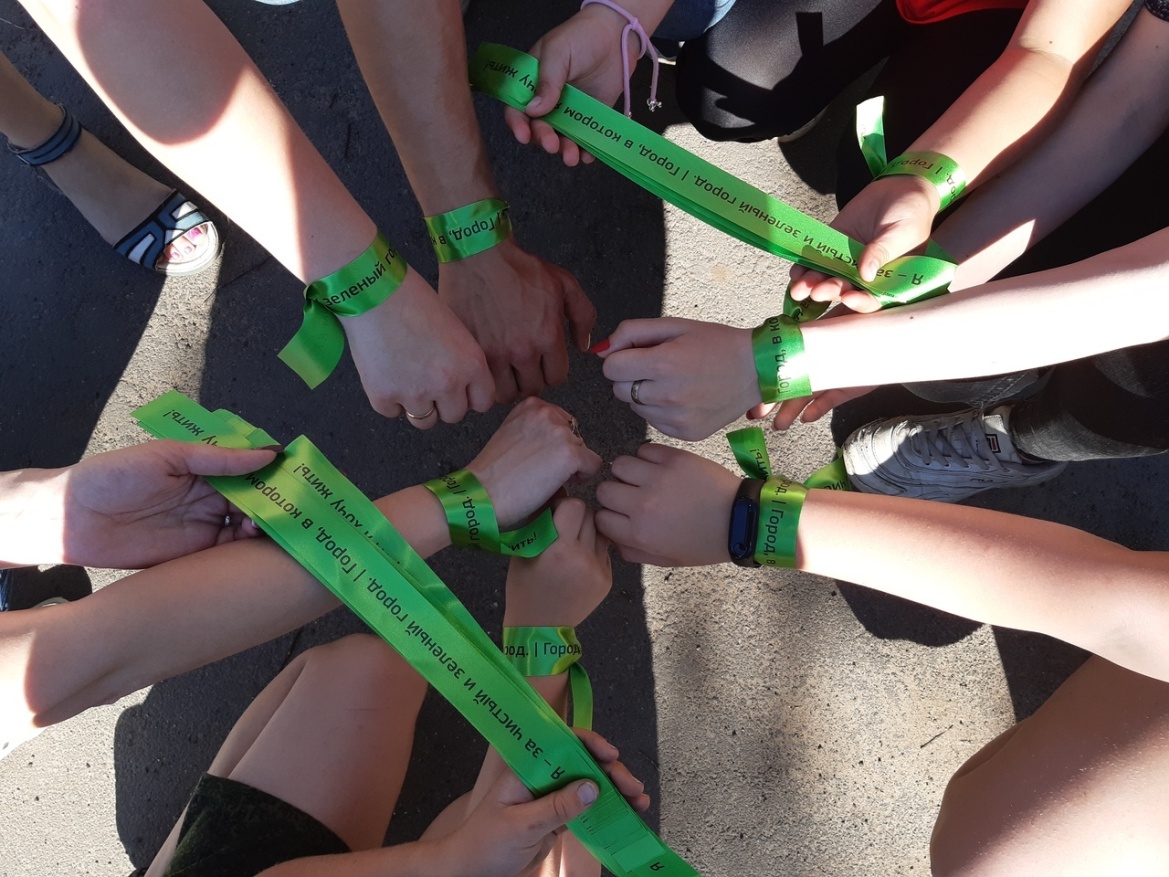 Районный конкурс агитбригад «За здоровый образ жизни!»
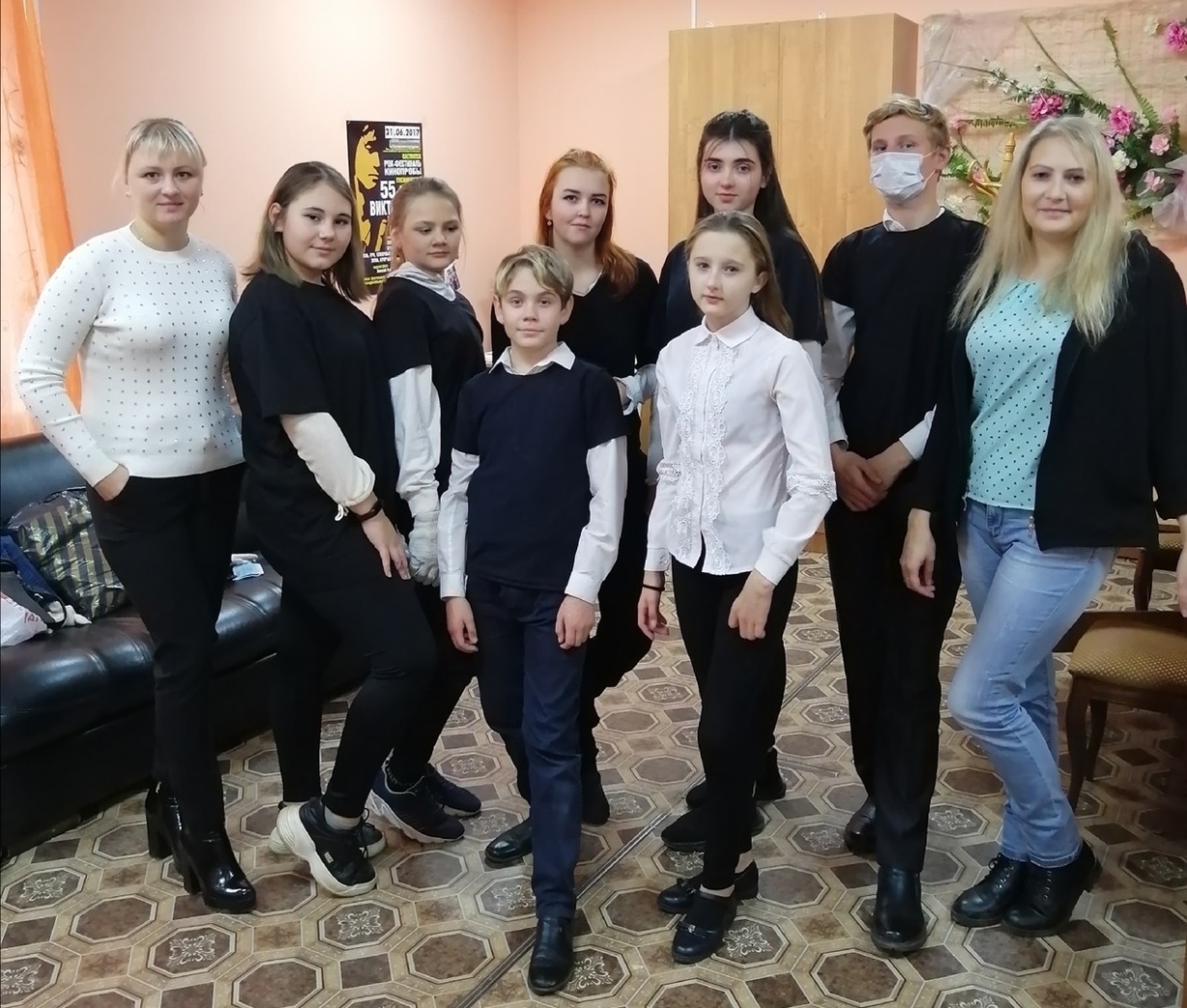 Районный слёт - фестиваль волонтёрских объединений "Моя инициатива»
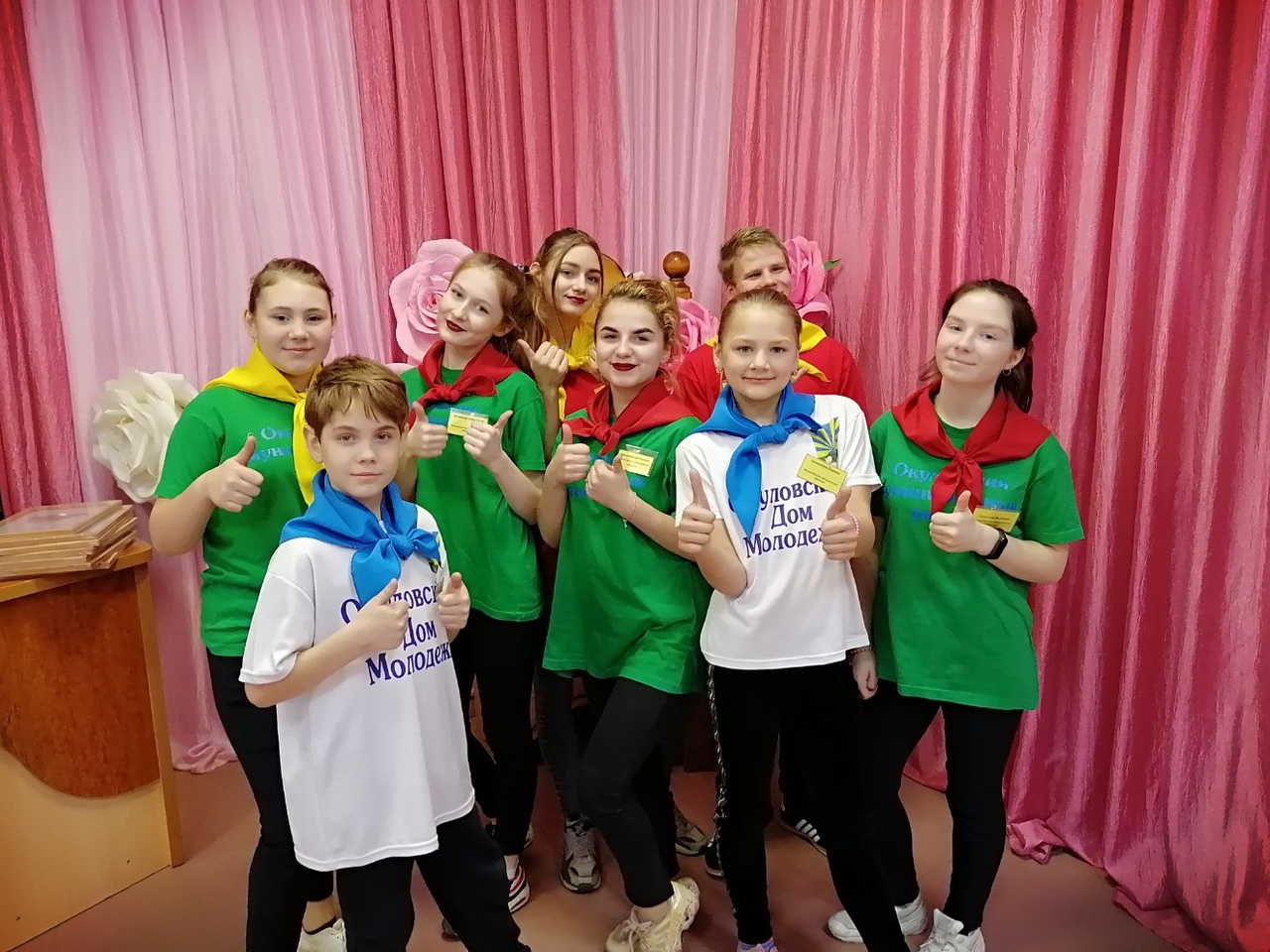 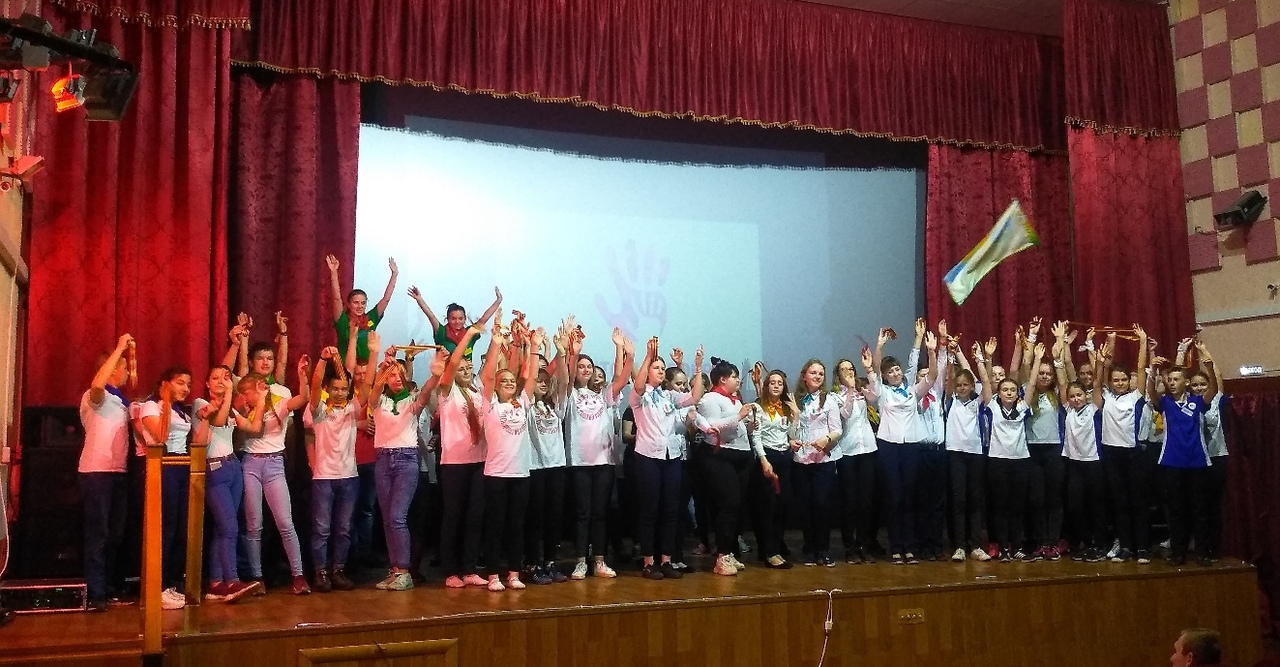 Личная книжка волонтера
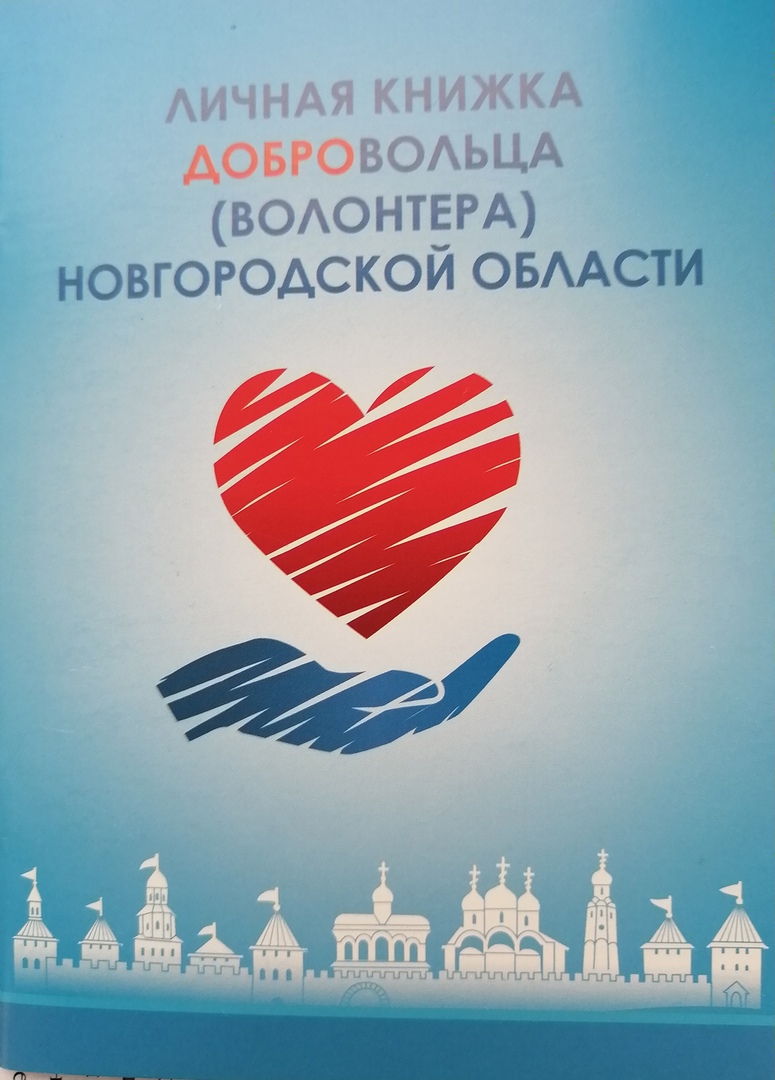